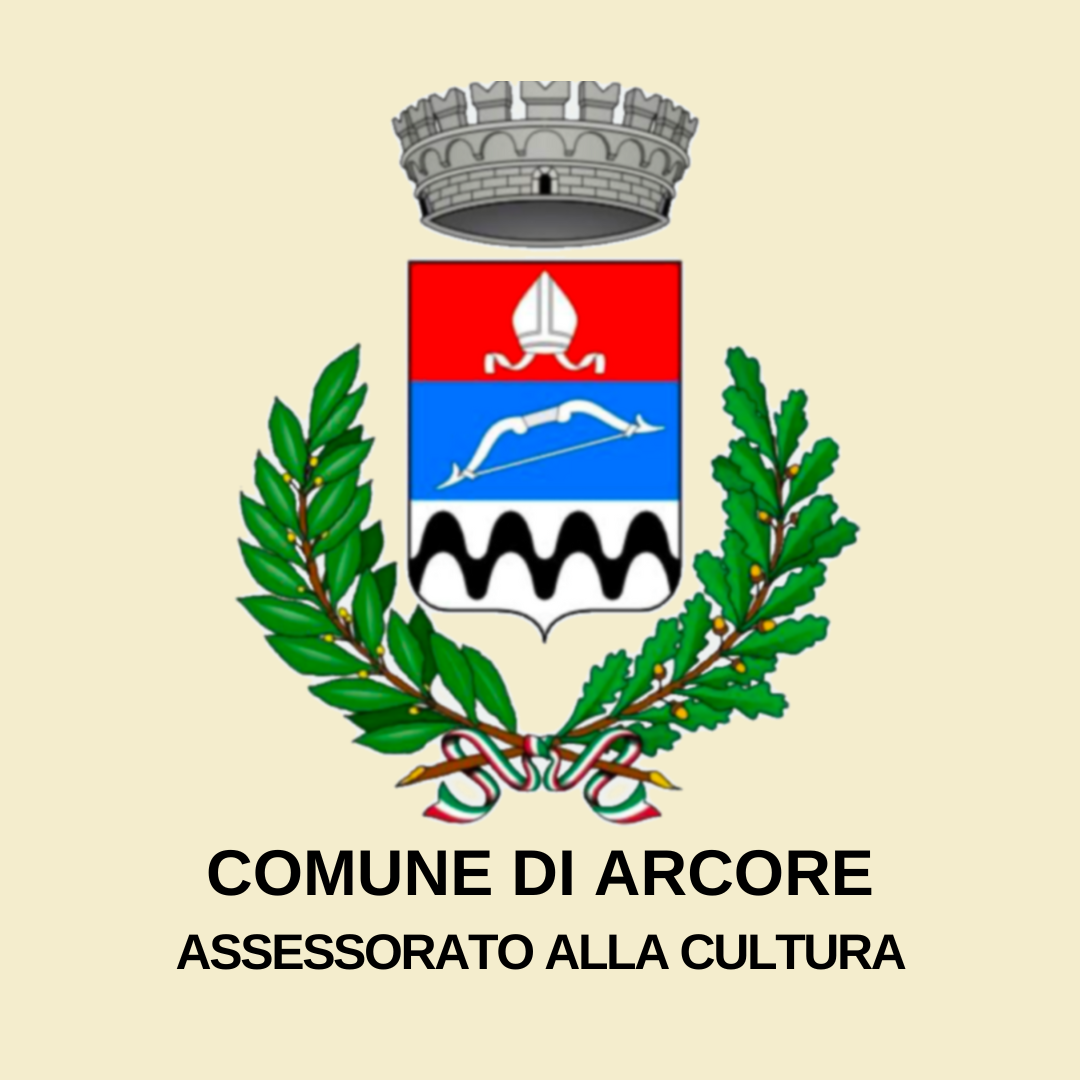 UNIVERSITÀ DELLE TRE Età
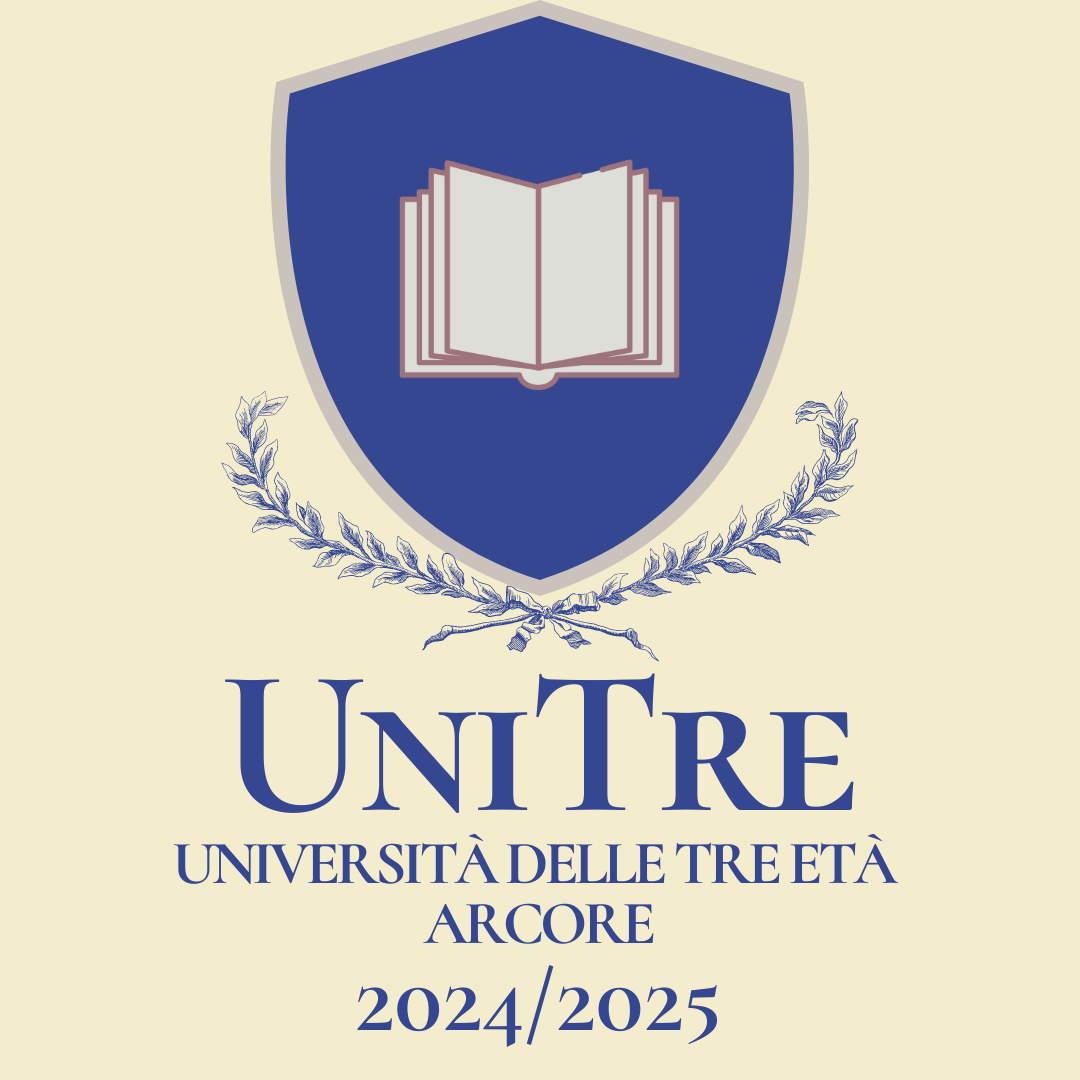 A.S. 2024/2025
CORSI 2024/2025
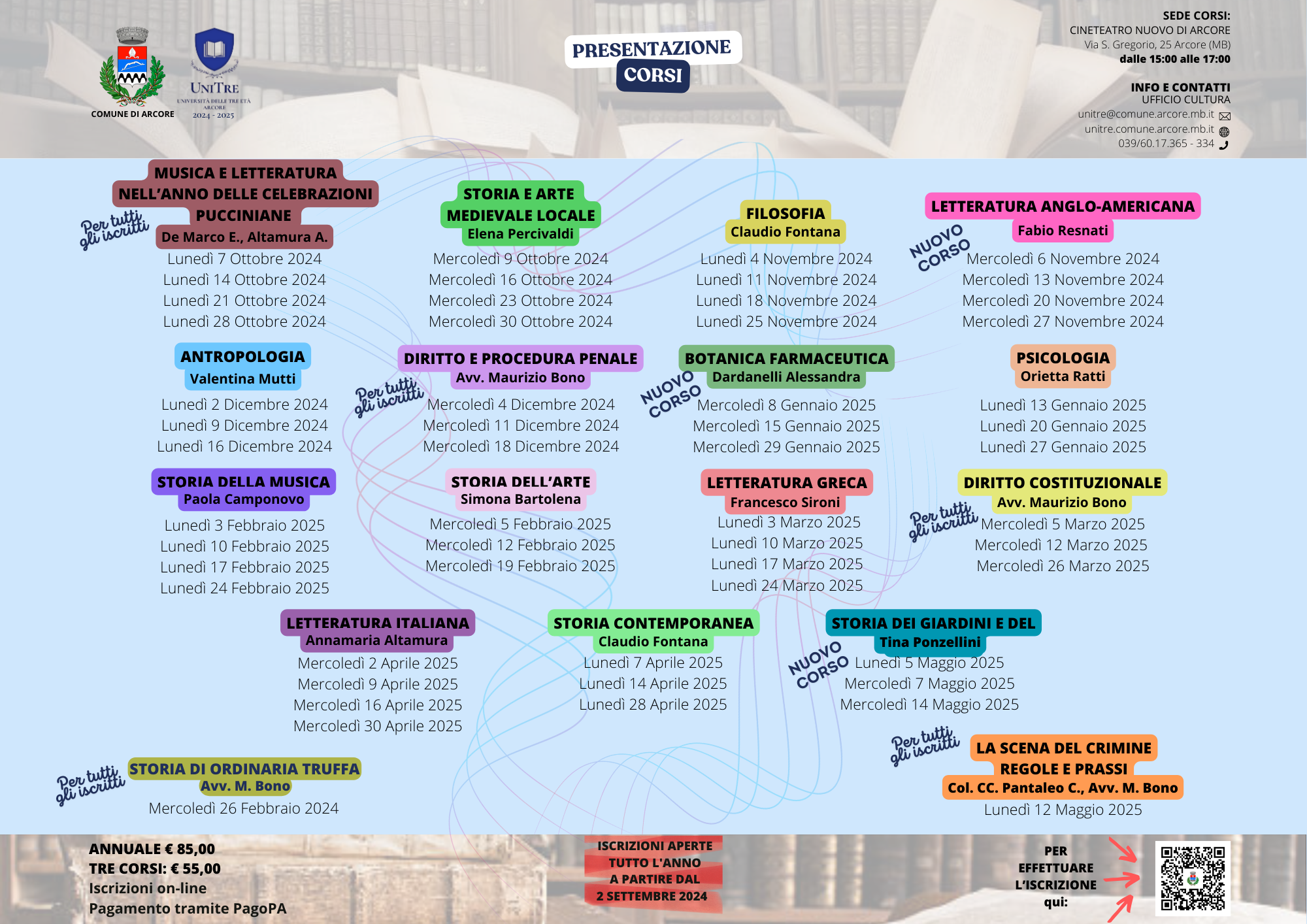 INIZIO CORSI:LUNEDì 7 OTTOBRE 2024
FINE CORSI:
MERCOLEDì 14 MAGGIO 2025

LUNEDì E MERCOLEDì 
DALLE 15.00 ALLE 17.00
IN PRESENZA
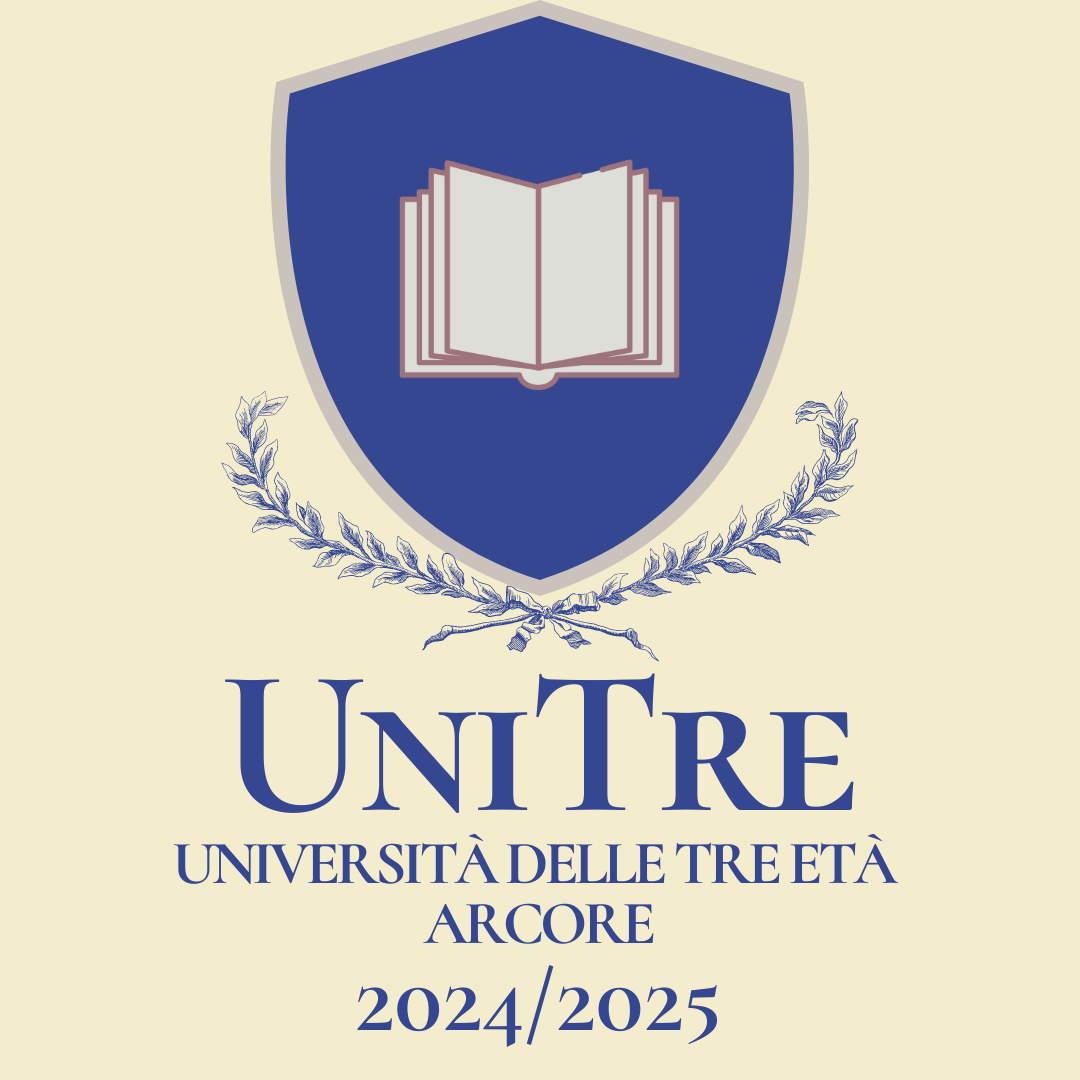 SEDE CORSI
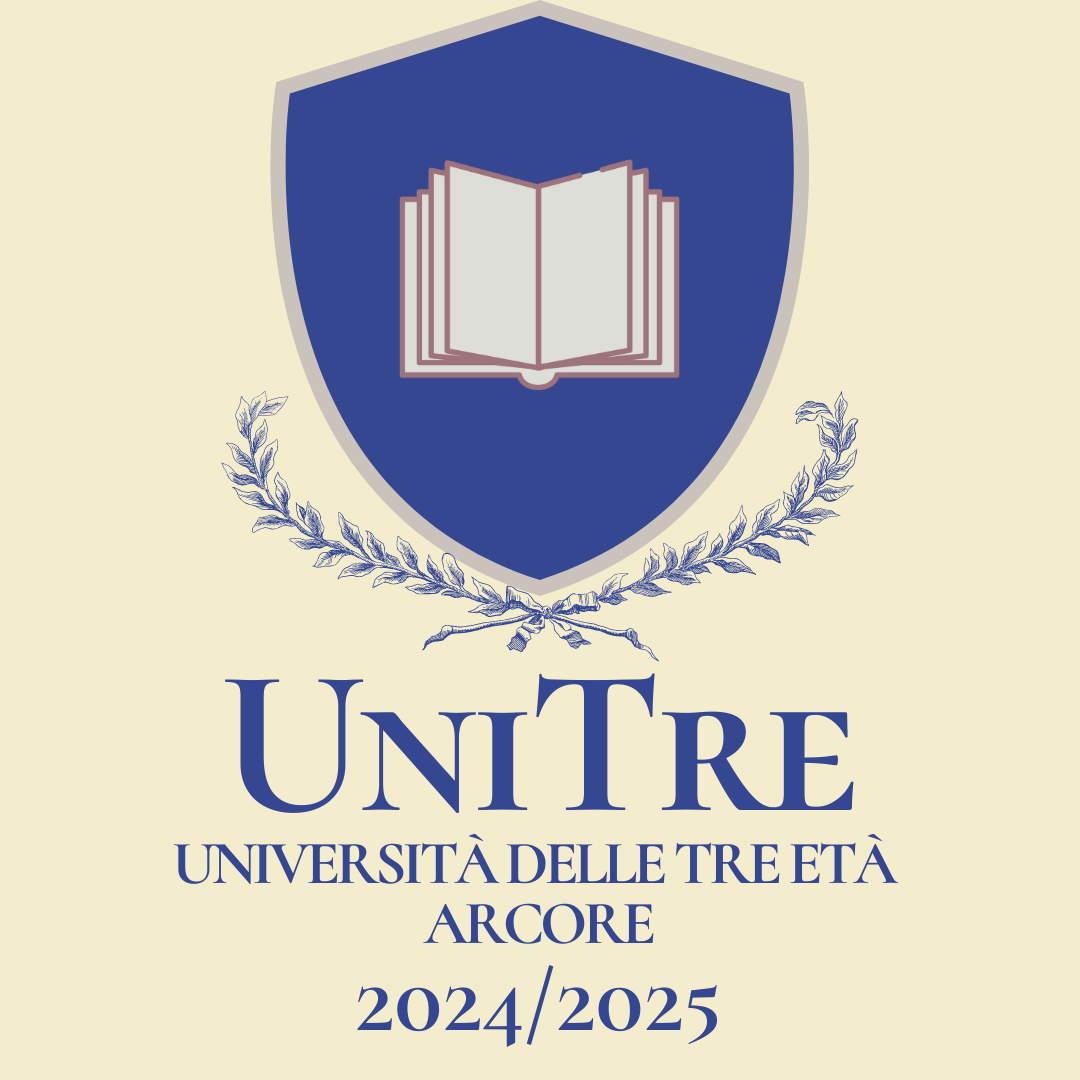 Cineteatro Nuovodi Arcore
Via S. Gregorio, 25Arcore (MB)
MODALITà DI SVOLGIMENTO DELLE LEZIONI
In presenza

Tutte le lezioni saranno registrate e rese disponibili a tutti gli utenti iscritti nell’Area Personale del sito

NB: Non è garantita la fruibilità della lezione da remoto, in caso di mancata trasmissione da parte del docente di contenuti alternativi (link) non soggetti a copyright.
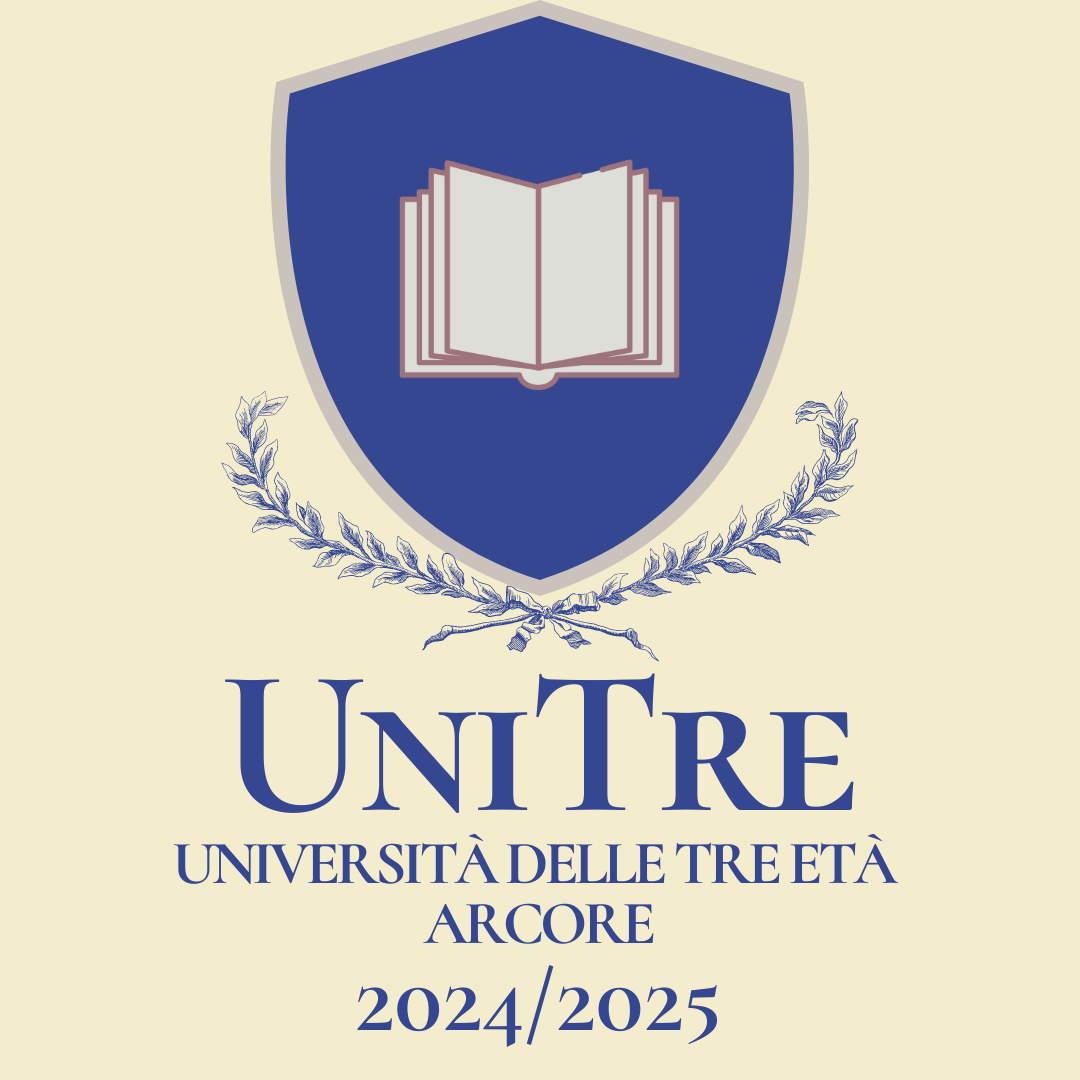 ISCRIZIONI ONLINE
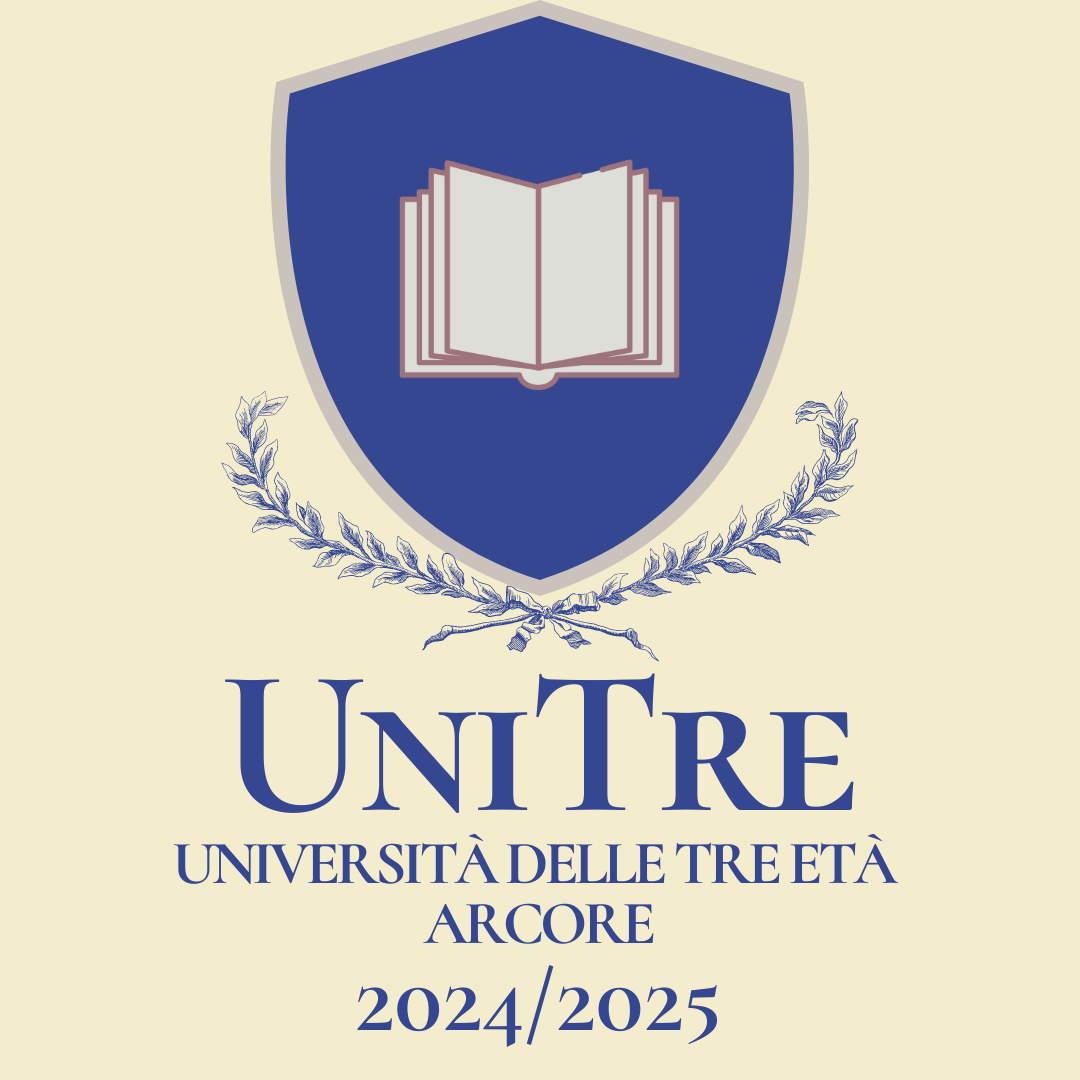 Le iscrizioni sono aperte tutto l’anno a partiredal 2 settembre 2024.
L’interessato dovrà effettuare l’iscrizione dal sito internet del Comune sezione SERVIZI comune.arcore.mb.it/servizio/universita-delle-tre-eta-unitre 
accedendo con le proprie credenziali SPID o CIE.

ISCRIZIONE ANNUALE: €85,00
ISCRIZIONE 3 CORSI: €55,00
Pagamento tramite PagoPA.
COME SI PAGA
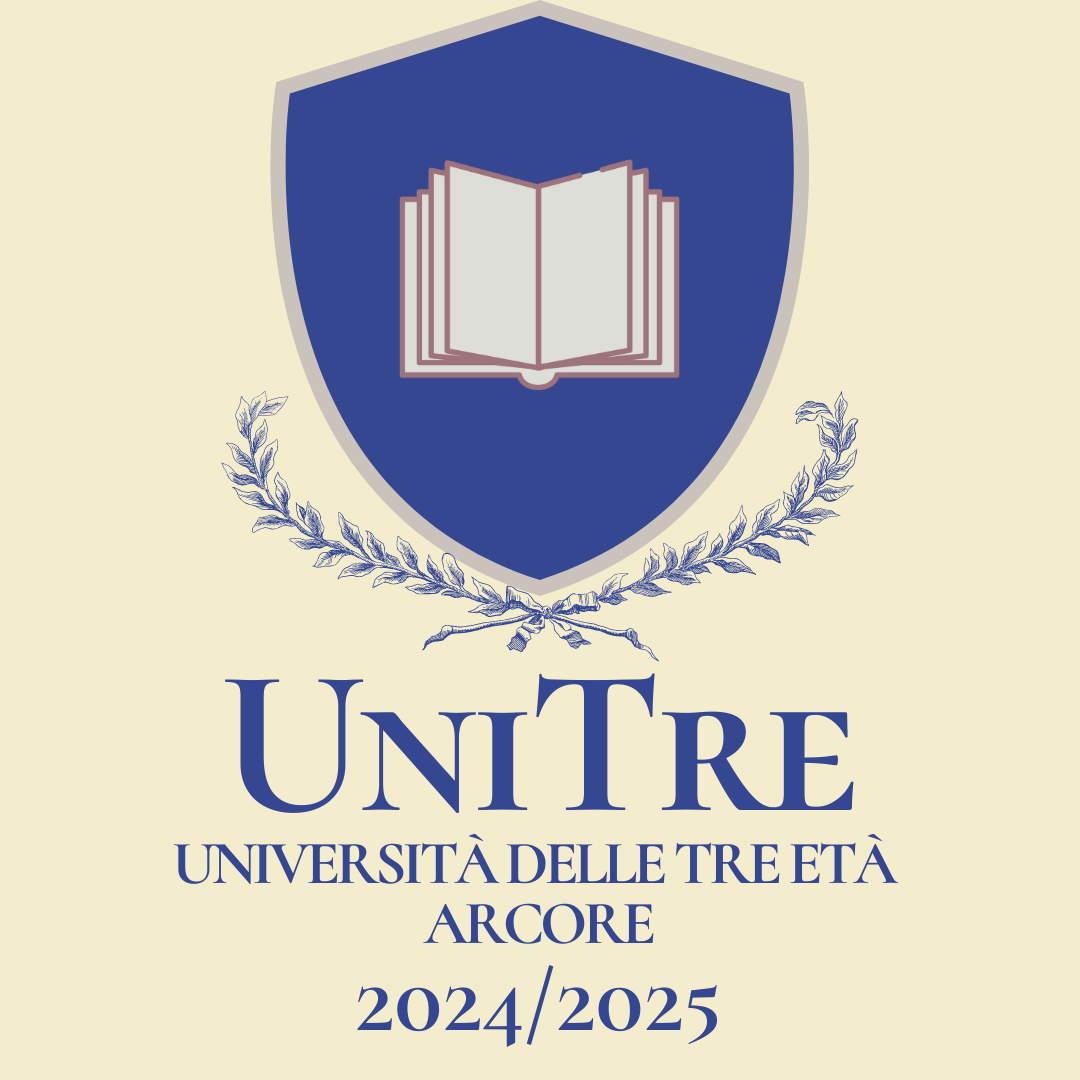 Dall’area personale presente sul sito internet del Comune (area personale) accedendo con le proprie credenziali SPID o CIE.
Una volta presentata la domanda di iscrizione e valutata la correttezza da parte dell’ufficio troverete nella sezione Attività => “Pagamenti” dell’area personale il bollettino PagoPa con la possibilità di pagare direttamente online o stampare l’avviso di pagamento.
Il pagamento dovrà essere effettuato entro 7gg dalla data di emissione.
Guida all'iscrizione online
Corso Elementary 2 (A2)
Allievi di livello A2 che comprendono frasi ed espressioni relative ad informazioni di base e scambiano informazioni su argomenti familiari e comuni attraverso costruzioni grammaticali semplici.
OGNI MARTEDìDALLE 14.00 ALLE 15.30

INIZIO CORSI:
5 NOVEMBRE 2024

FINE CORSI:
6 MAGGIO 2025
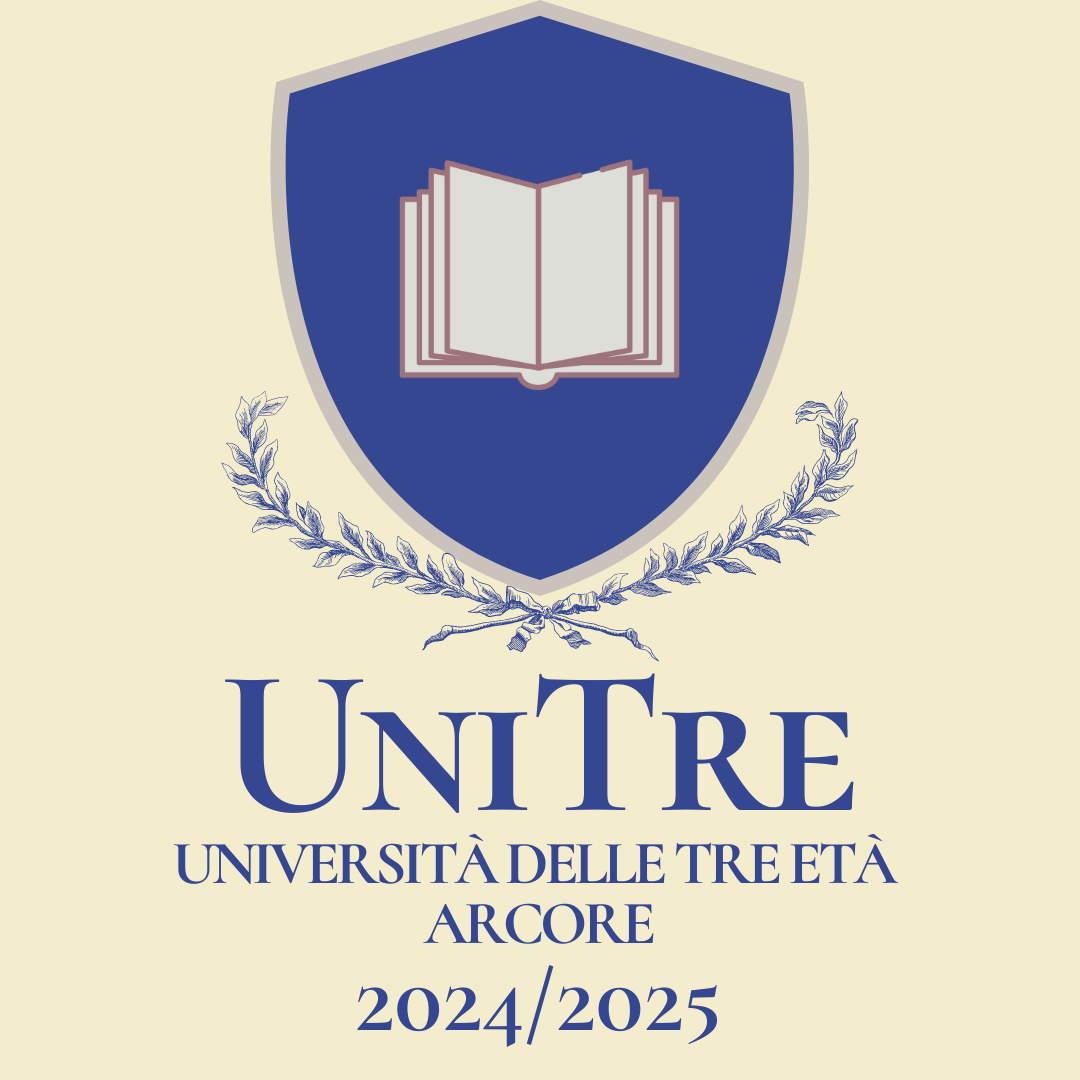 Corso Intermediate 3 (b1/2)
Allievi di livello B1 che comprendono i punti chiave di argomenti familiari, riescono a scrivere brevi testi e leggere semplici articoli di stampa, sanno raccontare esperienze ed esprimere brevemente opinioni
OGNI MARTEDìDALLE 19.00 ALLE 20.30

INIZIO CORSI:
5 NOVEMBRE 2024

FINE CORSI:
6 MAGGIO 2025
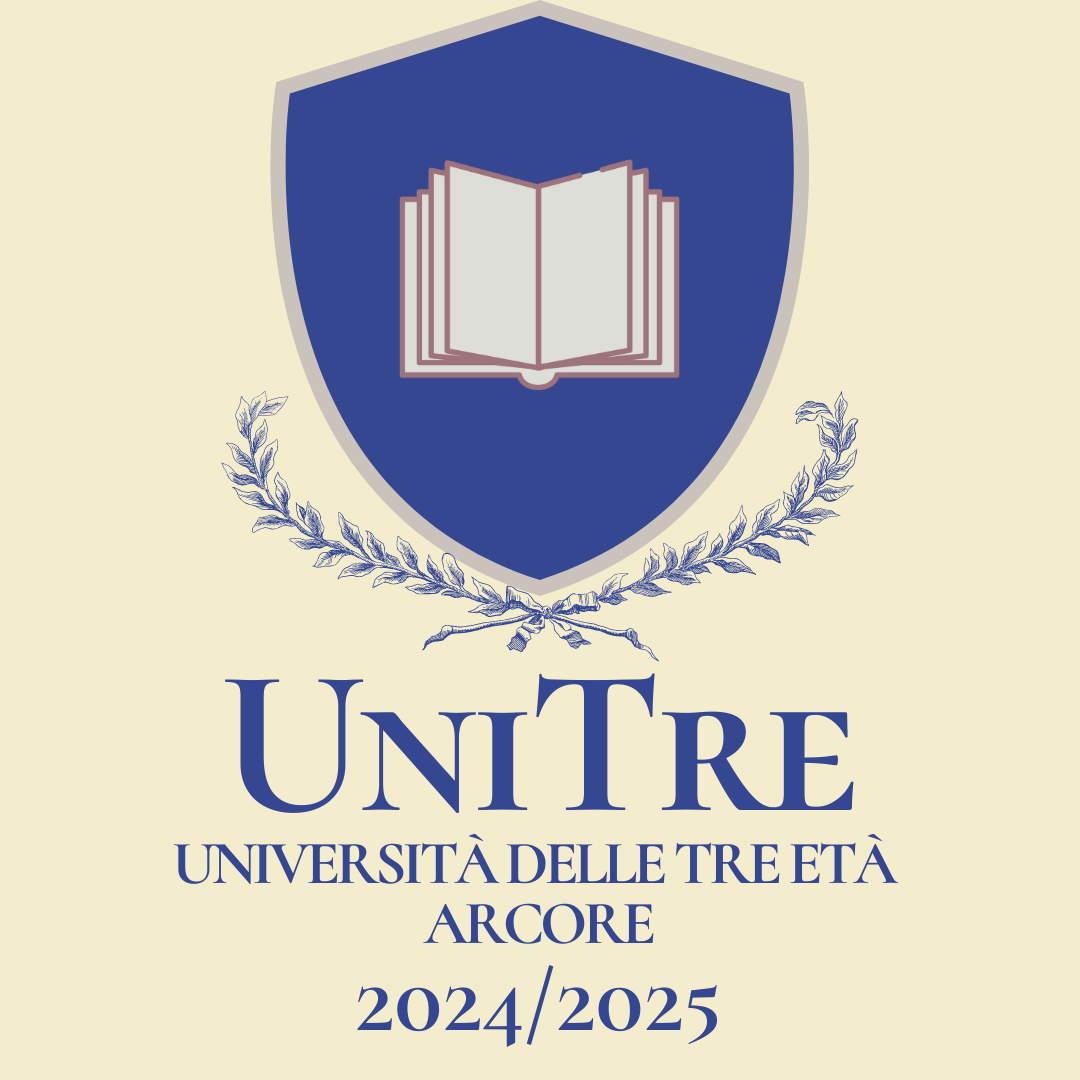 SEDE CORSI inglese
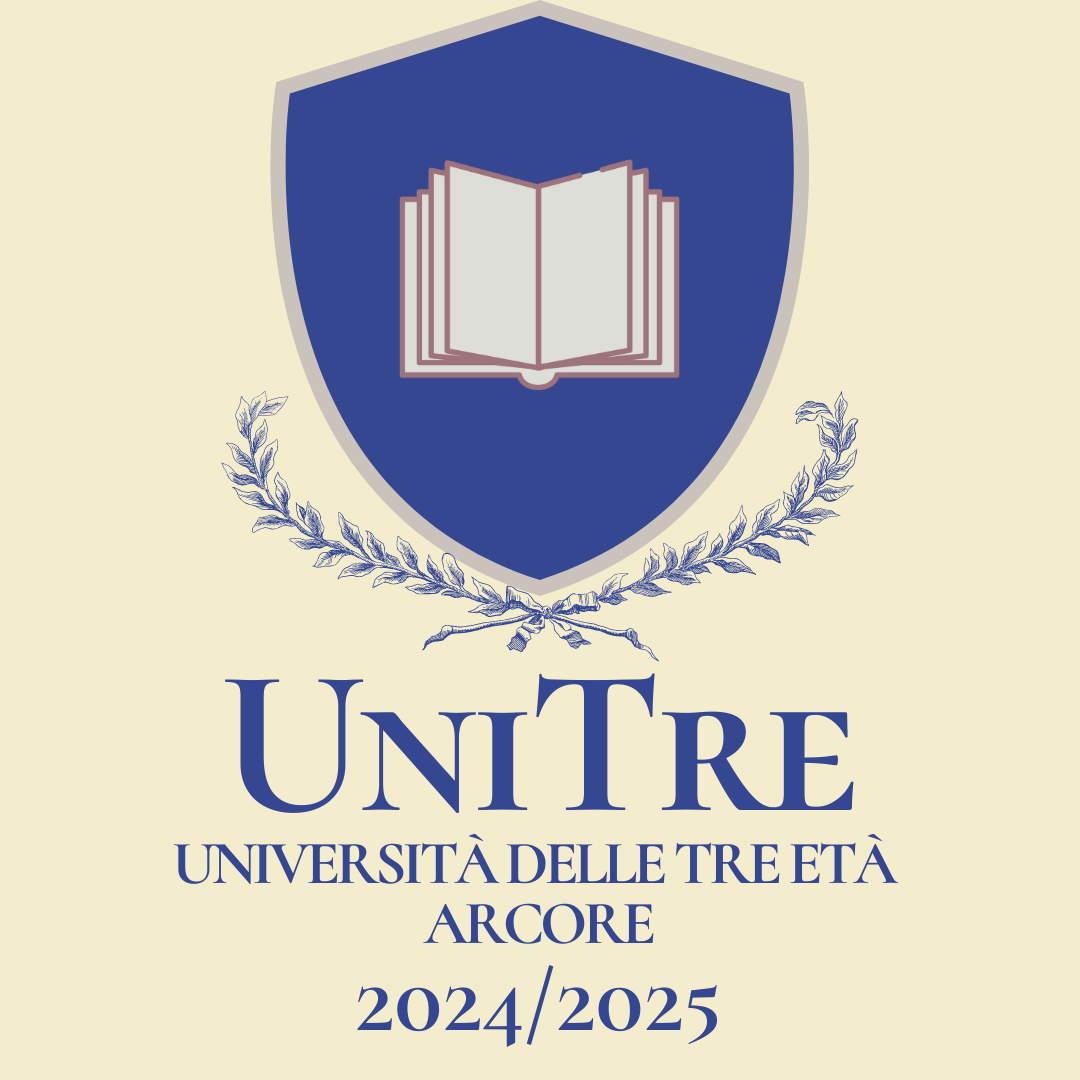 BIBLIOTECA CIVICA
Via Gorizia, 20Arcore (MB)
Modalità di svolgimento delle lezioni
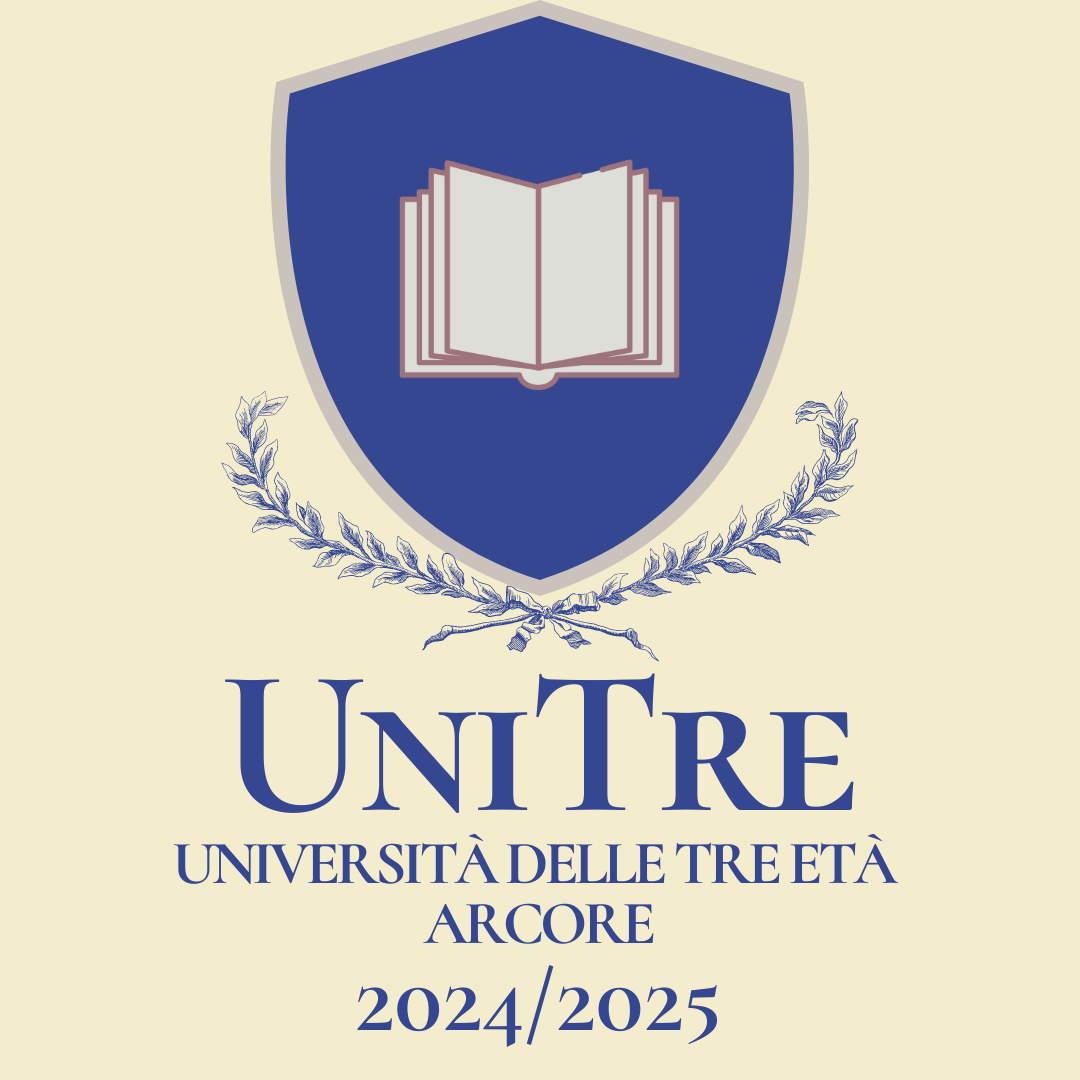 In presenza
ISCRIZIONE ONLINE
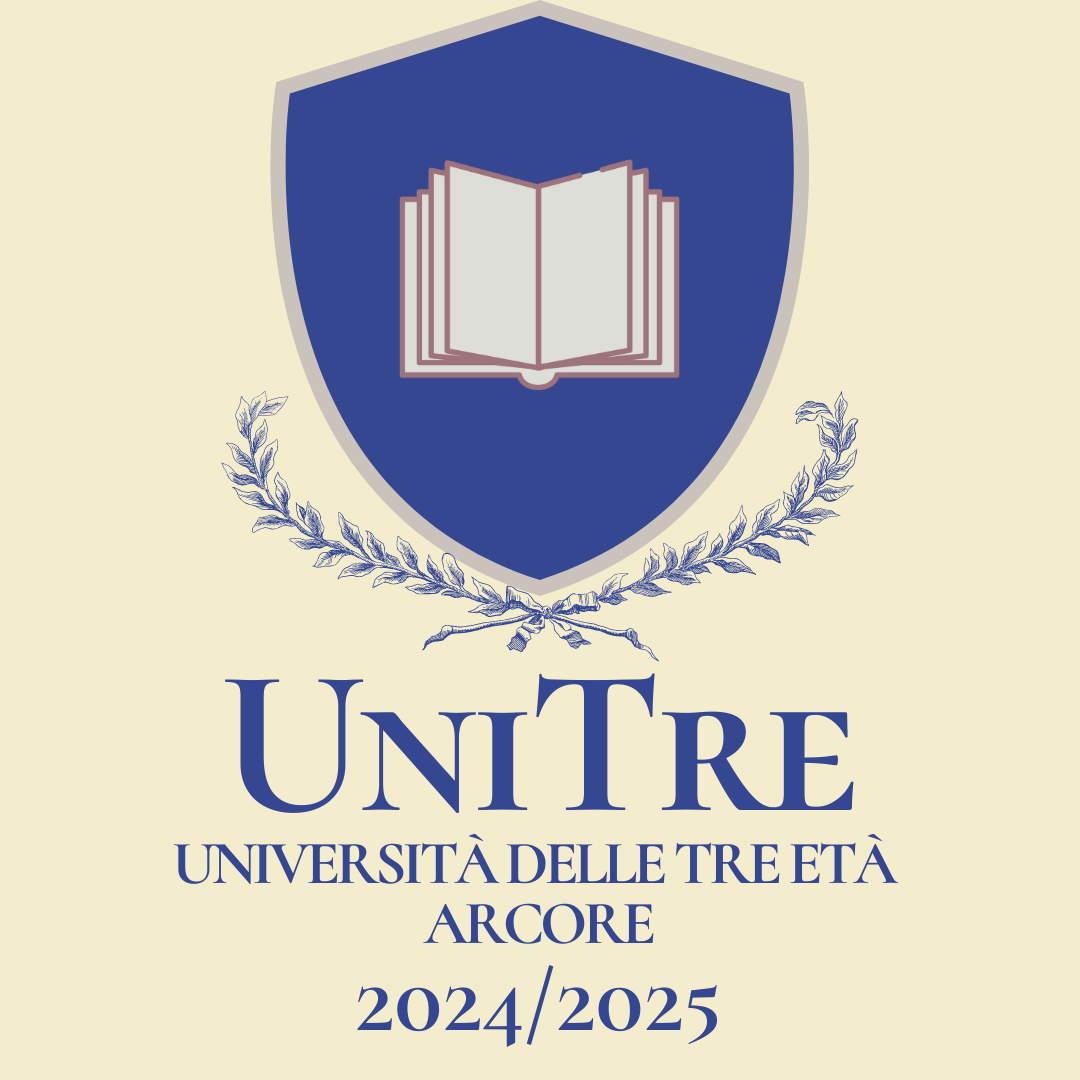 Iscrizioni dal sito internet del Comune comune.arcore.mb.it/servizio/corso-di-lingua-inglese
tramite le proprie credenziali SPID o CIE aperte a partire dal 30/09/2024.

ISCRIZIONE: €150,00
Pagamento tramite PagoPA.
COME SI PAGA
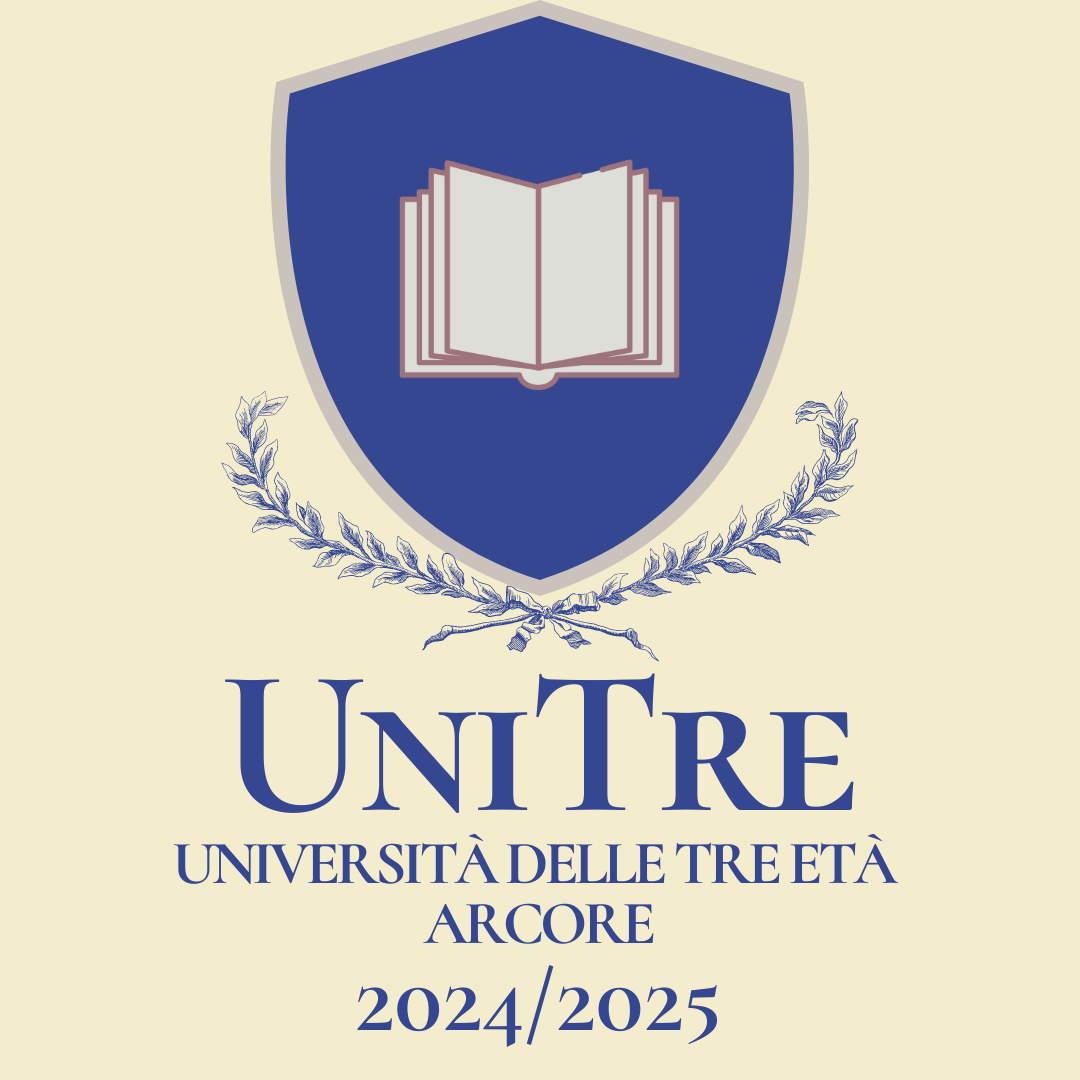 Dall’area personale presente sul sito internet del Comune (area personale) accedendo con le proprie credenziali SPID o CIE.
Una volta presentata la domanda di iscrizione, valutata la correttezza da parte dell’ufficio e RAGGIUNTO IL NUMERO MINIMO DI ISCRITTI troverete nella sezione Attività => “Pagamenti” dell’area personale il bollettino PagoPa con la possibilità di pagare direttamente online o stampare l’avviso di pagamento.
Il pagamento dovrà essere effettuato entro 5gg dalla data di emissione.
Musica e letteratura nell’anno delle celebrazioni pucciniane
(Corso aperto a tutti gli iscritti)
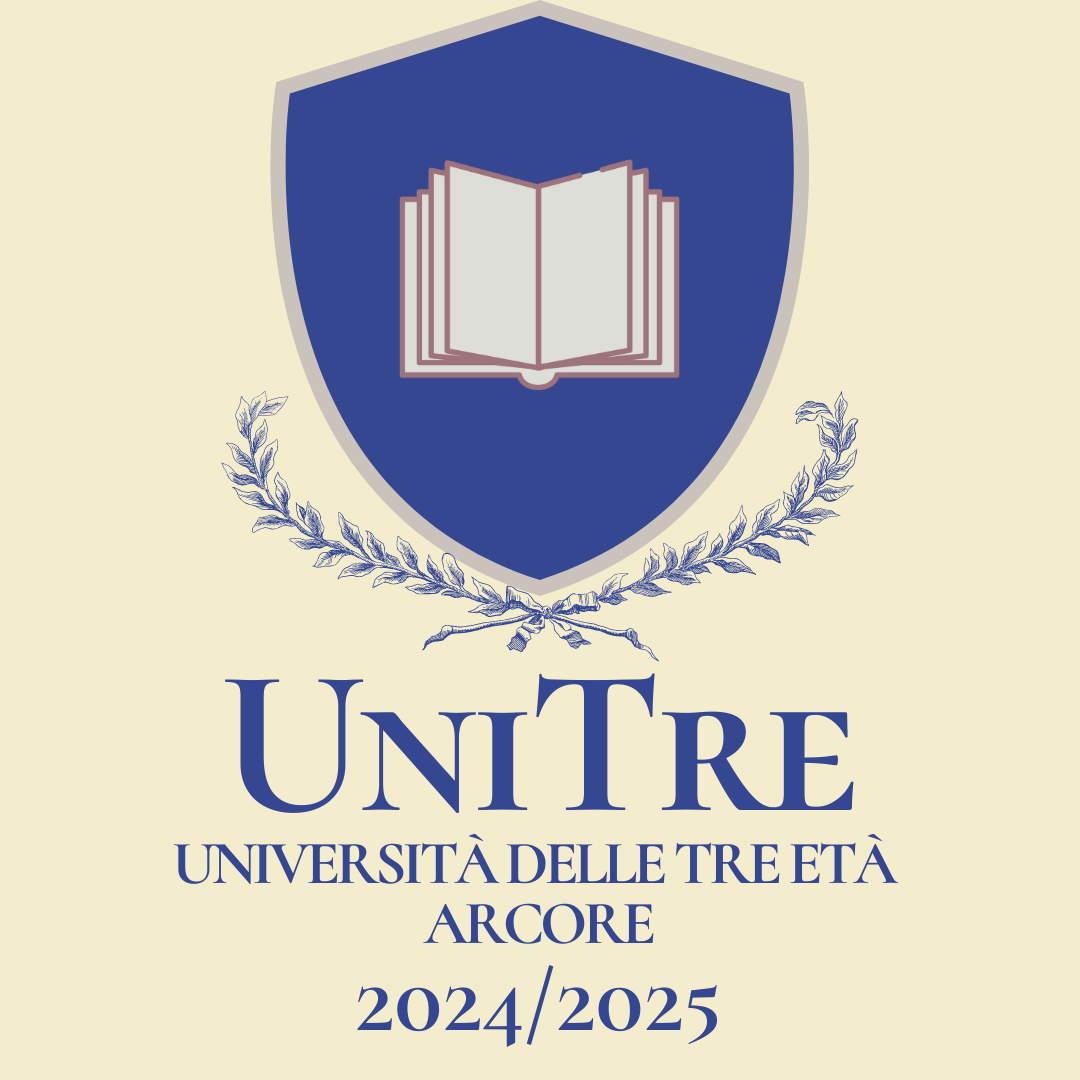 Il corso segue un percorso multidisciplinare a cavallo tra musica e letteratura che delinea il contesto in cui il celebre compositore Giacomo Puccini ha operato, dalla Scapigliatura al Verismo e al Decadentismo, con particolare attenzione a una delle sue opere maggiori, la Bohème, e agli ultimi anni della sua vita.
Diritto e procedura penale, storia di ordinaria truffa, 
la scena del crimine regole e prassi
(Corsi aperti a tutti gli iscritti)
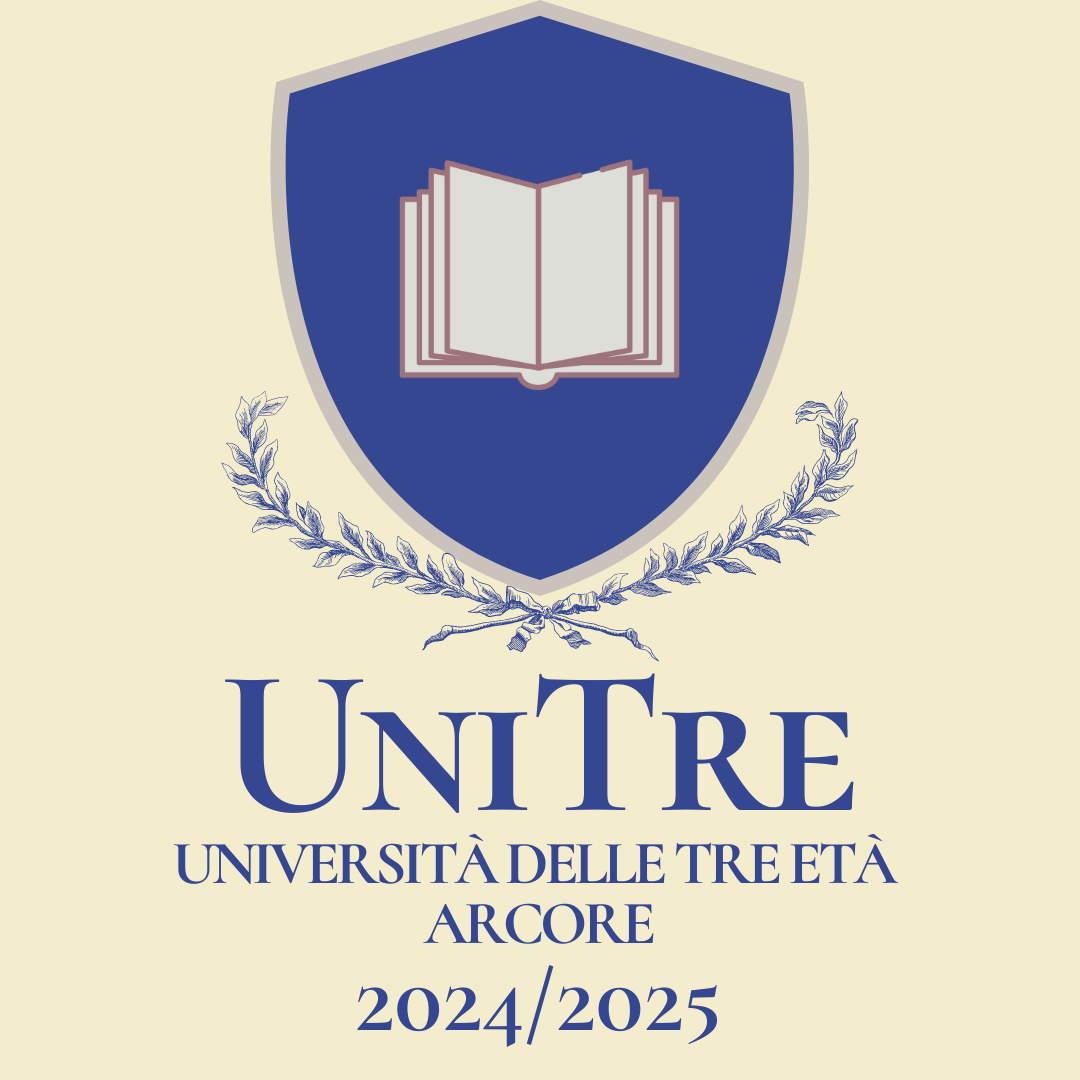 Questi tre corsi fortemente collegati tra loro sono pensati per fornire ai cittadini uno strumento per conoscere le dinamiche del processo penale nelle sue varie fasi e sfaccettature per poter meglio tutelare e difendere i propri diritti.
Diritto costituzionale
(Corso aperti a tutti gli iscritti)
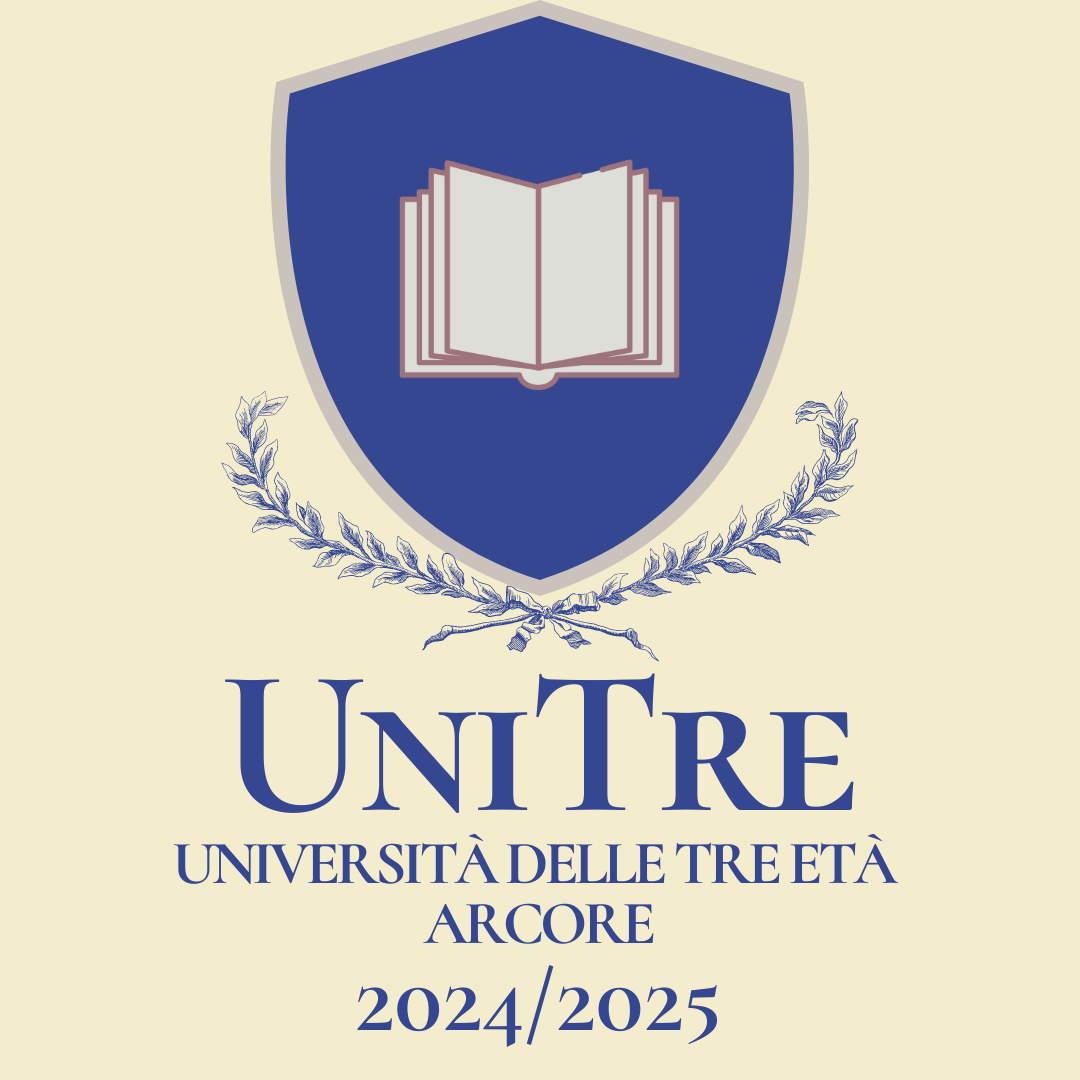 Un corso realizzato su richiesta degli iscritti per conoscere meglio la nostra Costituzione e gli istituti che potrebbero essere oggetto di modifica.
STORIA E ARTE MEDIEVALE E LOCALE
Il corso, intitolato «Viaggio nel Romanico Lombardo, parte quinta: Brescia e il suo territorio, dai Longobardi al Mille», affronterà, in continuità con le annualità precedenti, alcuni dei più importanti monumenti di Brescia e del suo territorio, dal periodo longobardo al Romanico. Particolare attenzione sarà riservata al grandecomplesso di San Salvatore e Santa Giulia, con un accenno anche ai luoghi “scomparsi” sempre legati alla figura dell'ultimo re longobardo Desiderio: il monastero di Leno e la basilica di San Salvatore a Sirmione. Si parlerà poi del Duomo Vecchio (“La Rotonda”), della suggestiva Chiesa di San Pietro in Mavino, dei due gioielli di Capo di Ponte (la Pieve di San Siro e il monastero di San Salvatore) e delle chiese romaniche nel basso Sebino.
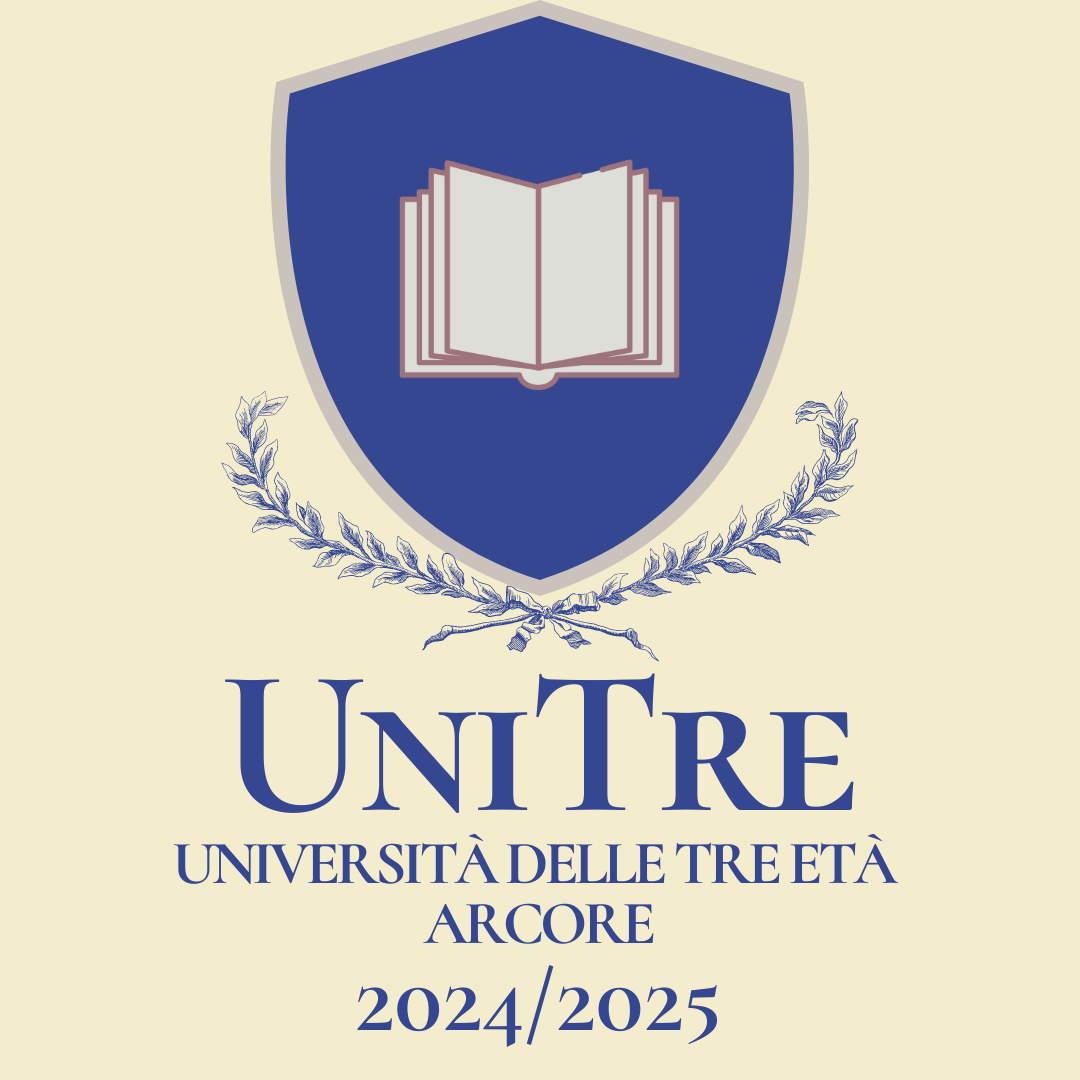 FILOSOFIA
Il corso intitolato «Che cos’è la tecnica?» parte dal presupposto che il nostro mondo è ormai attraversato da una rivoluzione planetaria che coinvolge i nostri corpi e le nostre menti in maniera indelebile. Dobbiamo questa situazione alla tecnica, il fenomeno decisivo della nostra umanità e del nostro mondo nel suo complesso. Ma da dove nasce la tecnica? Quali sono le sue caratteristiche? Che rapporto intercorre tra il corpo e la tecnica? Come trasforma le nostre menti? Il corso di filosofia vorrebbe tentare di rispondere a queste domande per porci all’altezza del nostro tempo, mettendoci in grado di comprendere cosa sta accadendo.
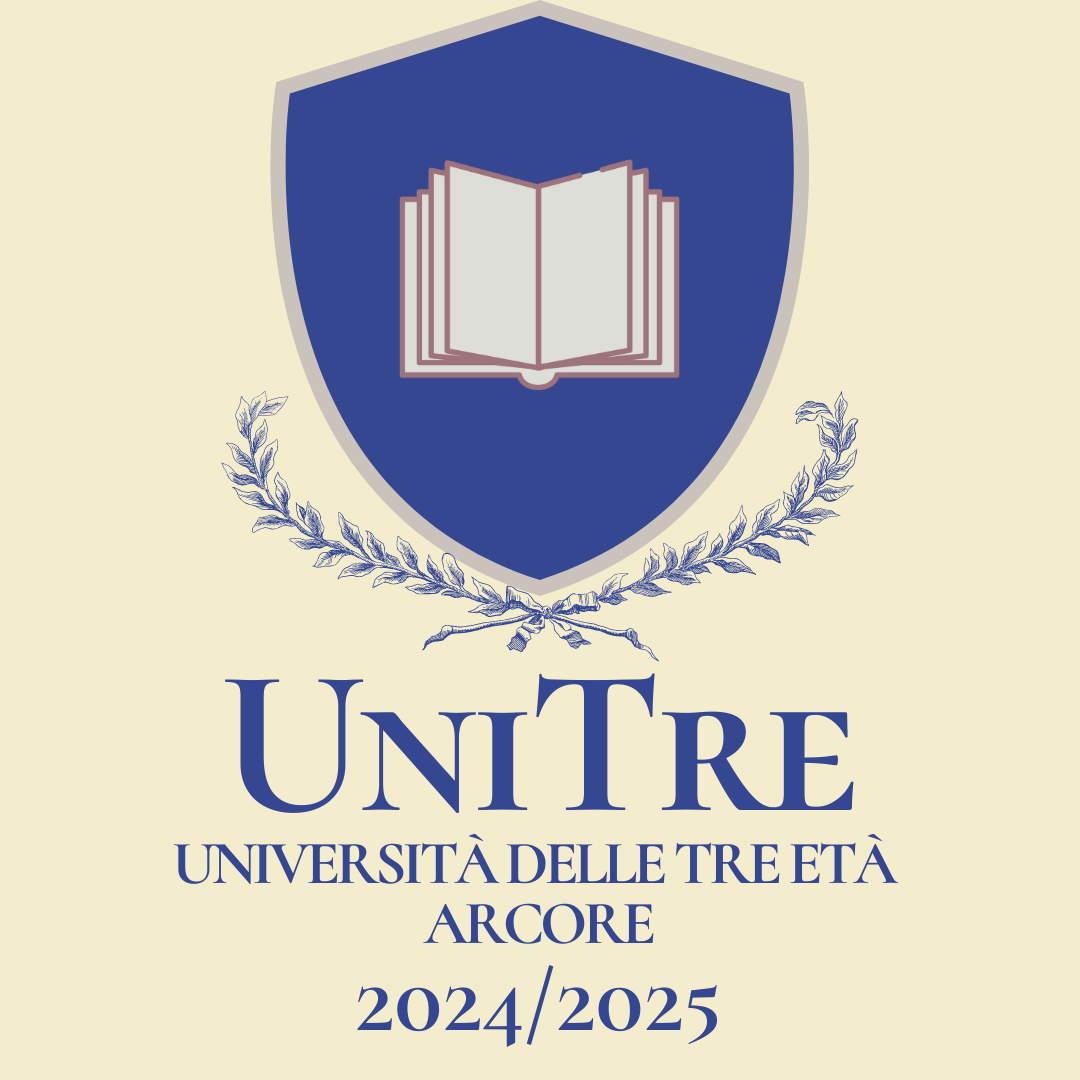 LETTERATURA ANGLO-AMERICANA
Il corso intitolato «Usa la letteratura. Un viaggio attraverso la letteratura americana contemporanea» si concentra su una produzione letteraria di straordinario interesse, ricca di temi e argomenti classici ma anche squisitamente moderni. Nel corso del viaggio si affronteranno Follie di Brooklin di Paul Auster, Il buio oltre la siepe di Harper Lee, Jayber Crow di Wendel Berry e la Trilogia della pianura di Kent Haruf.
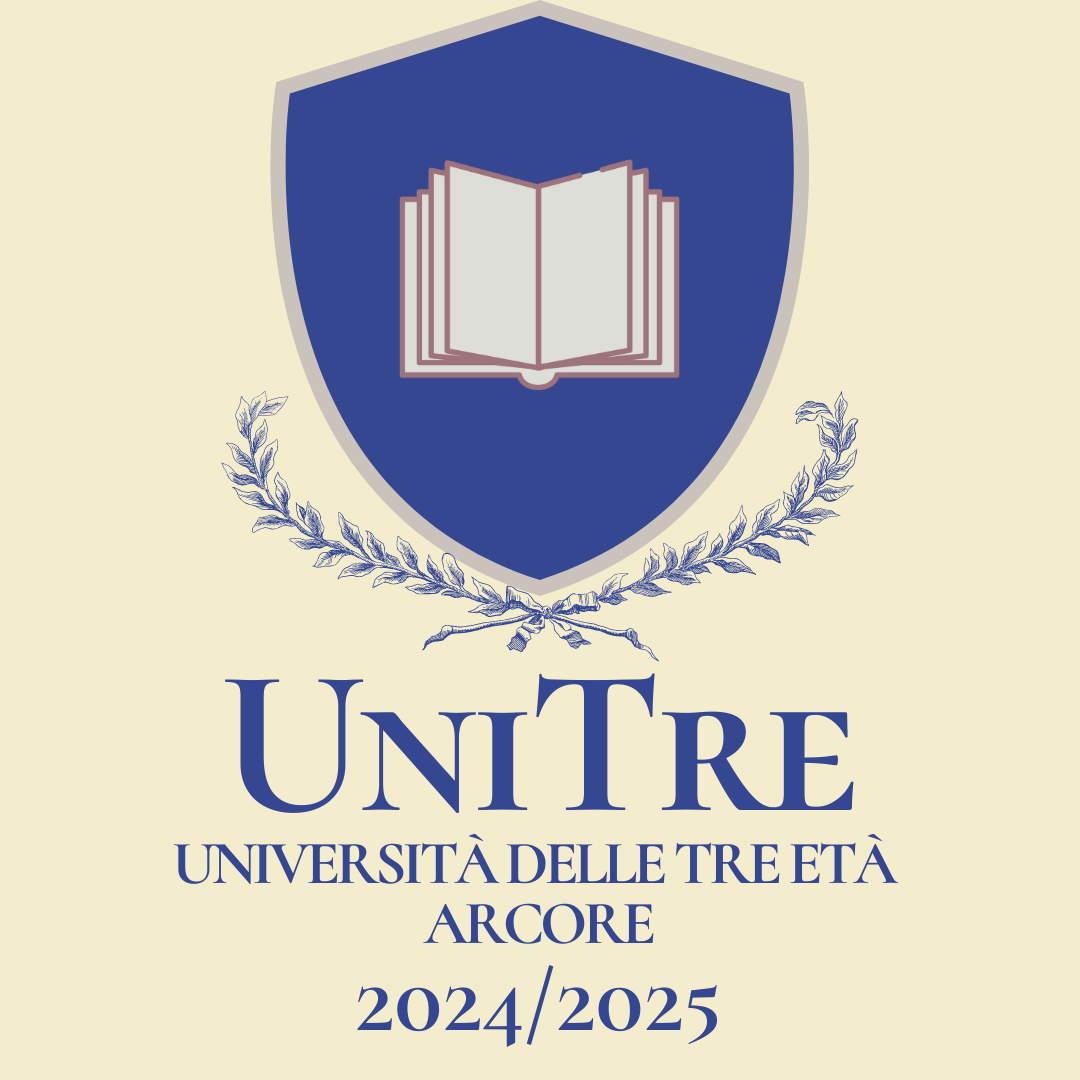 ANTROPOLOGIA
Il corso intitolato «Introduzione all’antropologia culturale», a seguito di una lezione introduttiva relativa alla disciplina antropologica (definizione, ambito di studio, metodologie e scuole), si concentrerà su due temi principali: da una parte il rituale, le sue caratteristiche, le sue funzioni e i suoi ambiti di applicazione, con esempi etnografici presi dall’Africa e dall’Oceania; dall’altra, il tema relativo a salute e malattia, la loro concettualizzazione in altri contesti culturali, riti di guarigione e dialogo tra biomedicina occidentale e altri ambiti del sapere, con esempi etnografici provenienti da Africa, Europa e Sud America.
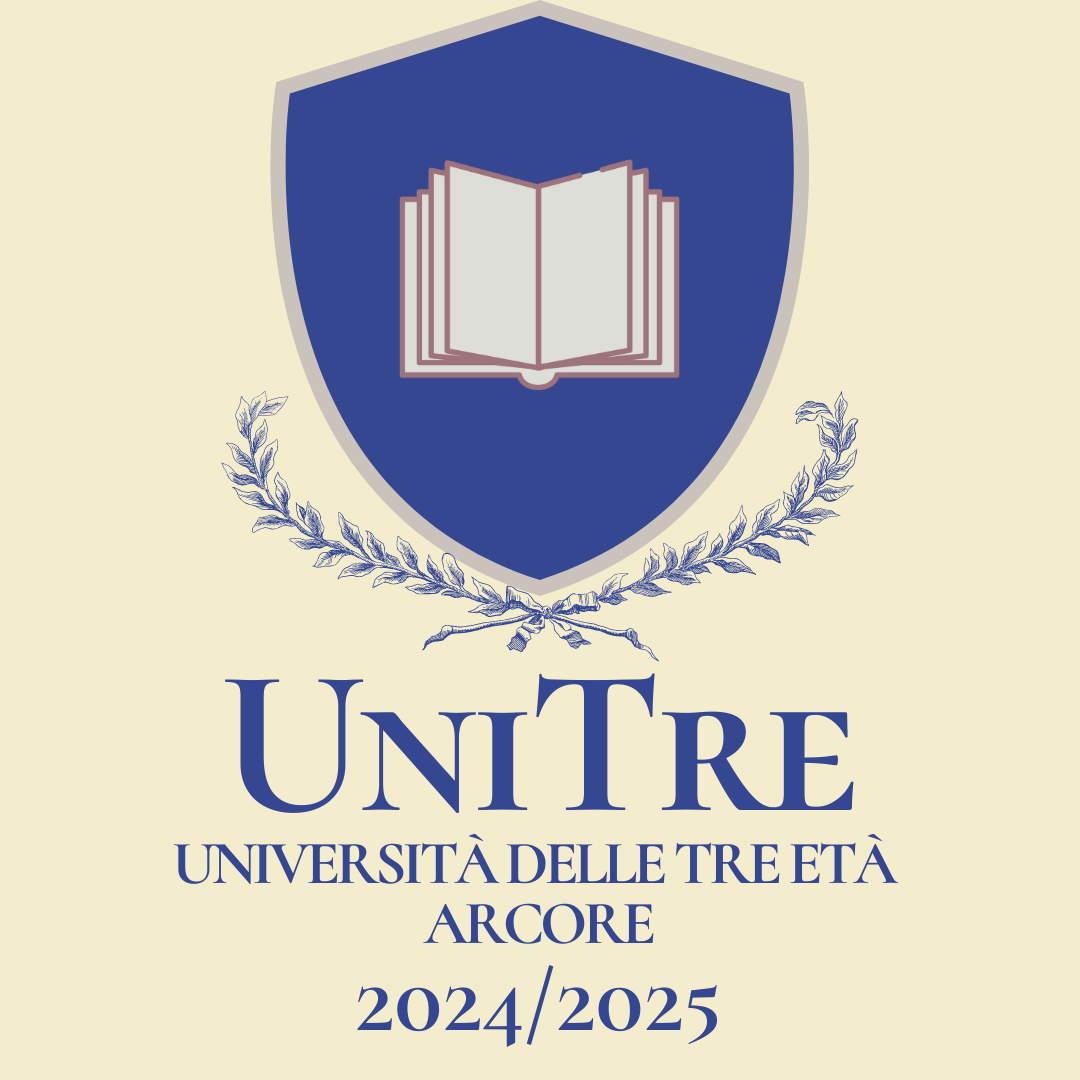 Botanica farmaceutica
L’obiettivo del corso intitolato “Le piante officinali” è condividere le caratteristiche, le proprietà e gli impieghi delle principali piante officinali: medicinali, aromatiche e da profumo. Il mercato delle piante officinali di antichissime origini è in forte crescita e tanti sono gli impieghi: prodotti nervini, usi nell’industria alimentare, prodotti per disinfezione e igienizzazione, fitofarmaci, prodotti veterinari. Il corso supporterà i partecipanti nel migliorare la loro consapevolezza come consumatori e la loro cultura scientifica.
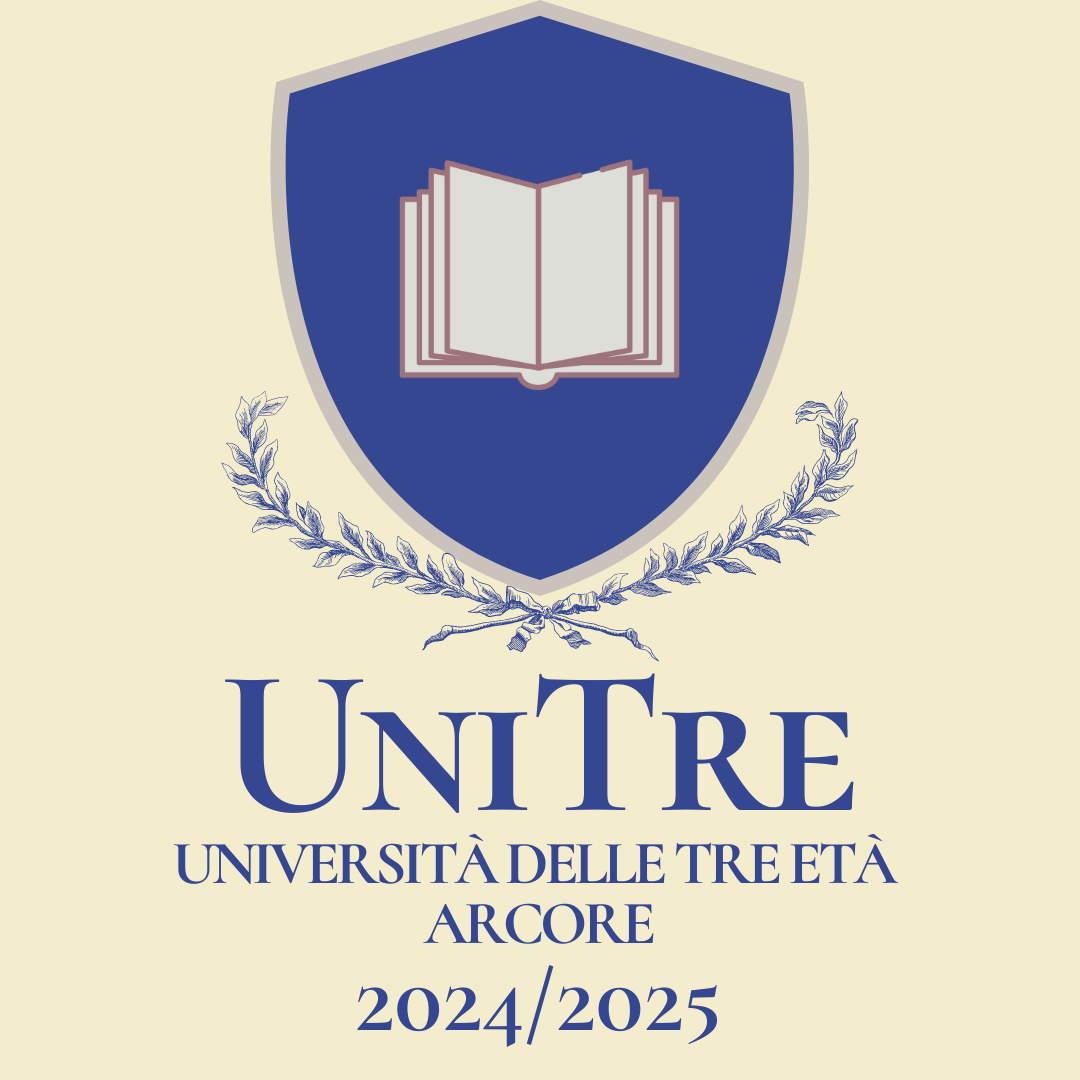 PSICOLOGIA
Il corso, intitolato «Trame inter-generazionali: un mondo di relazioni e significati» analizza come, in un’epoca governata dall’individualità, la dimensione familiare e transgenerazionale resti imprescindibile. Sulla scorta del lavoro di Anne Ancelin Schutzenberger «La sindrome degli antenati», verranno analizzati alcuni casi studio trattati con un approccio psicogenealogico per scoprire quanto siamo connessi con le generazioni precedenti, che ci trasmettono una serie di significati e aspettative che bisogna accogliere criticamente e rielaborare in termini generativi.
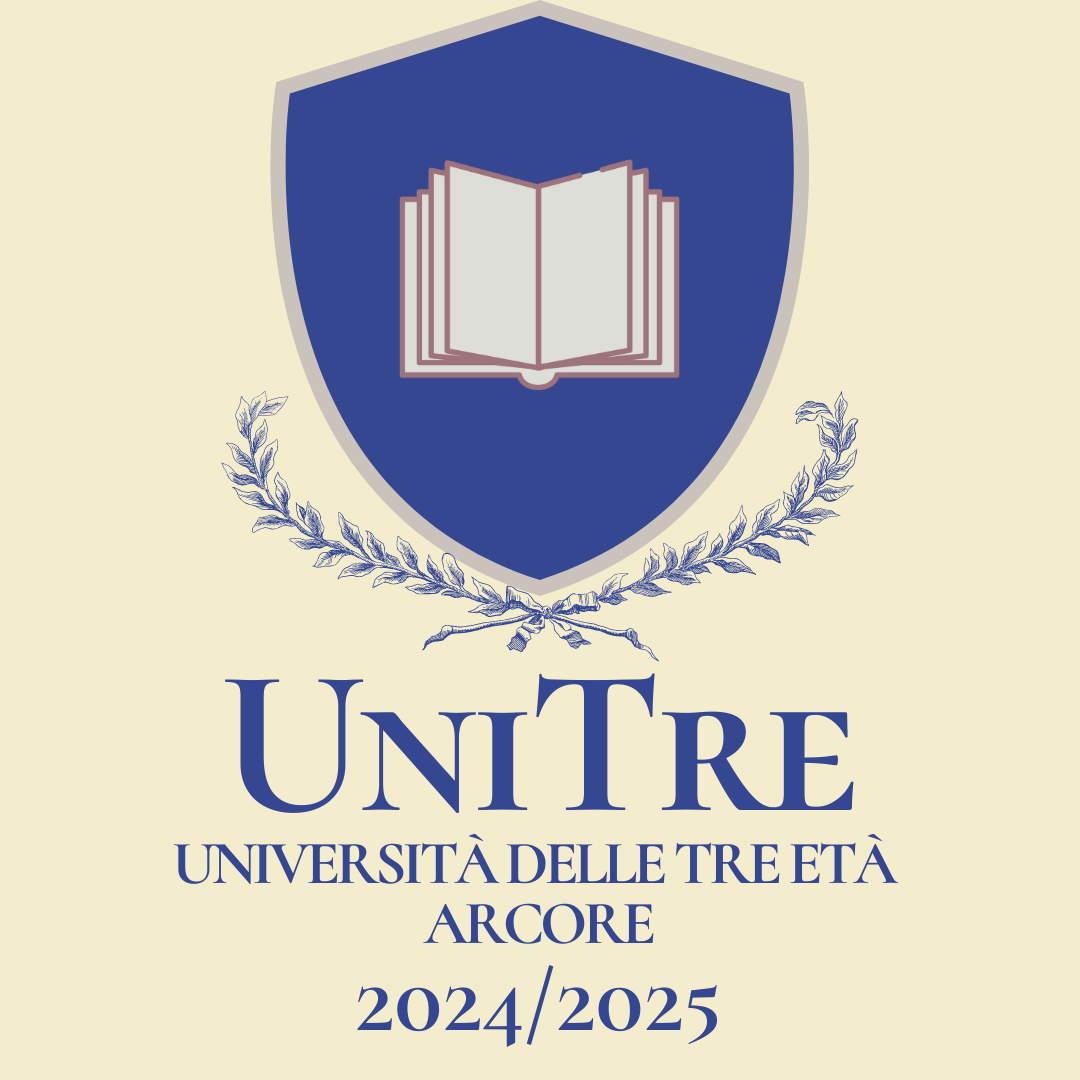 STORIA DELLA MUSICA
Il corso intitolato «Romanticismi musicali: declinazioni di un grande movimento multiforme» analizza le ragioni per cui il Romanticismo ha assunto caratteri differenti nei vari Paesi in cui si è sviluppato, con un focus su alcune di queste manifestazioni: Romanticismo musicale italiano, francese e tedesco. In seguito, ognuno di questi Romanticismi ‘nazionali’ sarà ulteriormente osservato sotto un profilo differente: un’opera (o un insieme coerente di opere, nel caso dell’Italia), un compositore (Francia), uno strumento musicale (Germania). A questi tre casi di studio si aggiunge una lezione relativa a un fenomeno internazionale, concentrandosi su una delle figure più iconiche del movimento, quella del virtuoso.
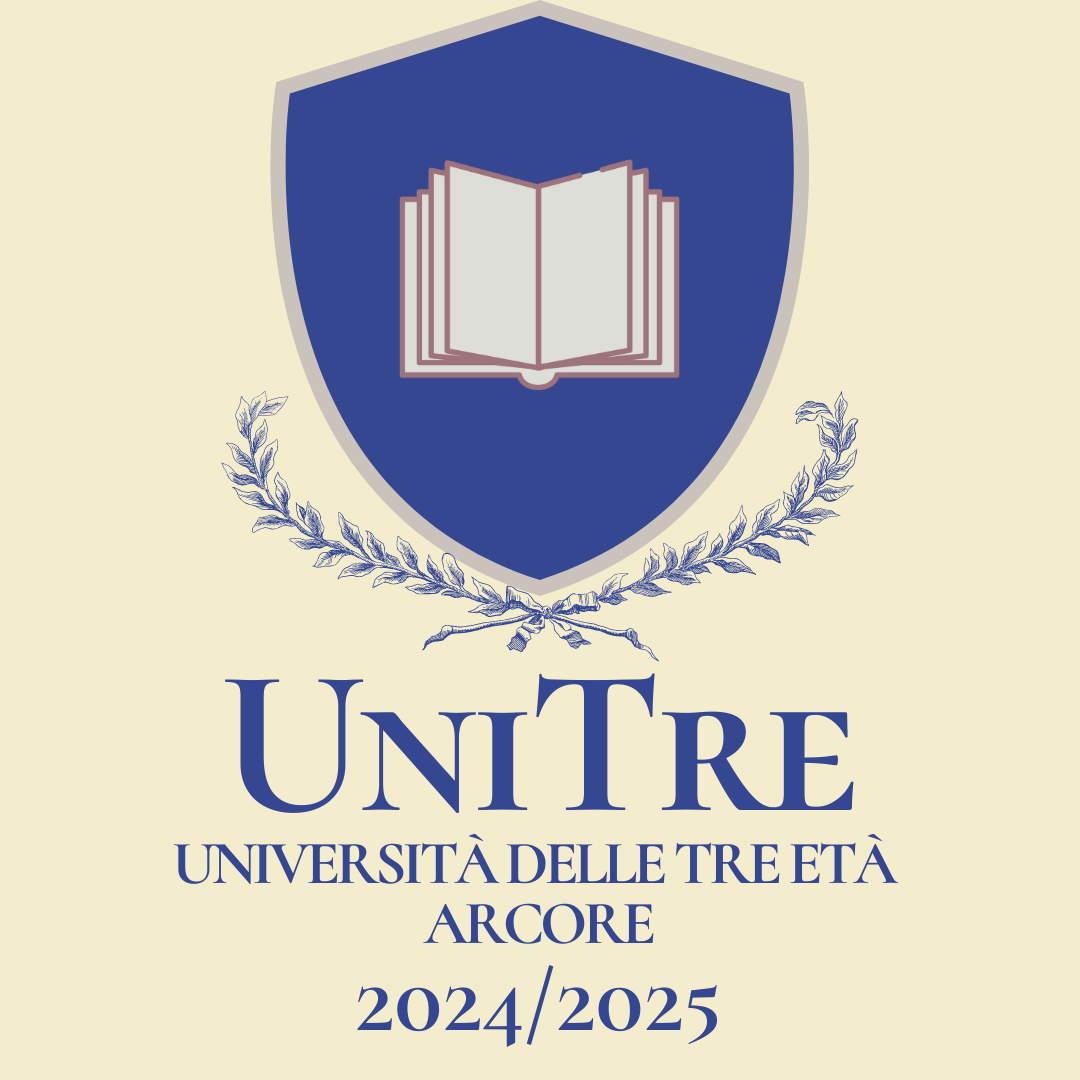 STORIA DELL’ARTE
Il corso, intitolato «Vite. La vita e l’opera degli artisti di tutti i tempi» verterà sulla biografia di alcuni grandi artisti di tutti i tempi, scegliendo in momenti storico-artistici tra loro molto differenti. Racconto biografico e indagine stilistica, infatti, si intrecciano in un racconto che esplora a 360° l’artista e il suo tempo. Quest’anno parleremo di Gian Lorenzo Bernini, Antonio Ligabue e Anselm Kiefer.
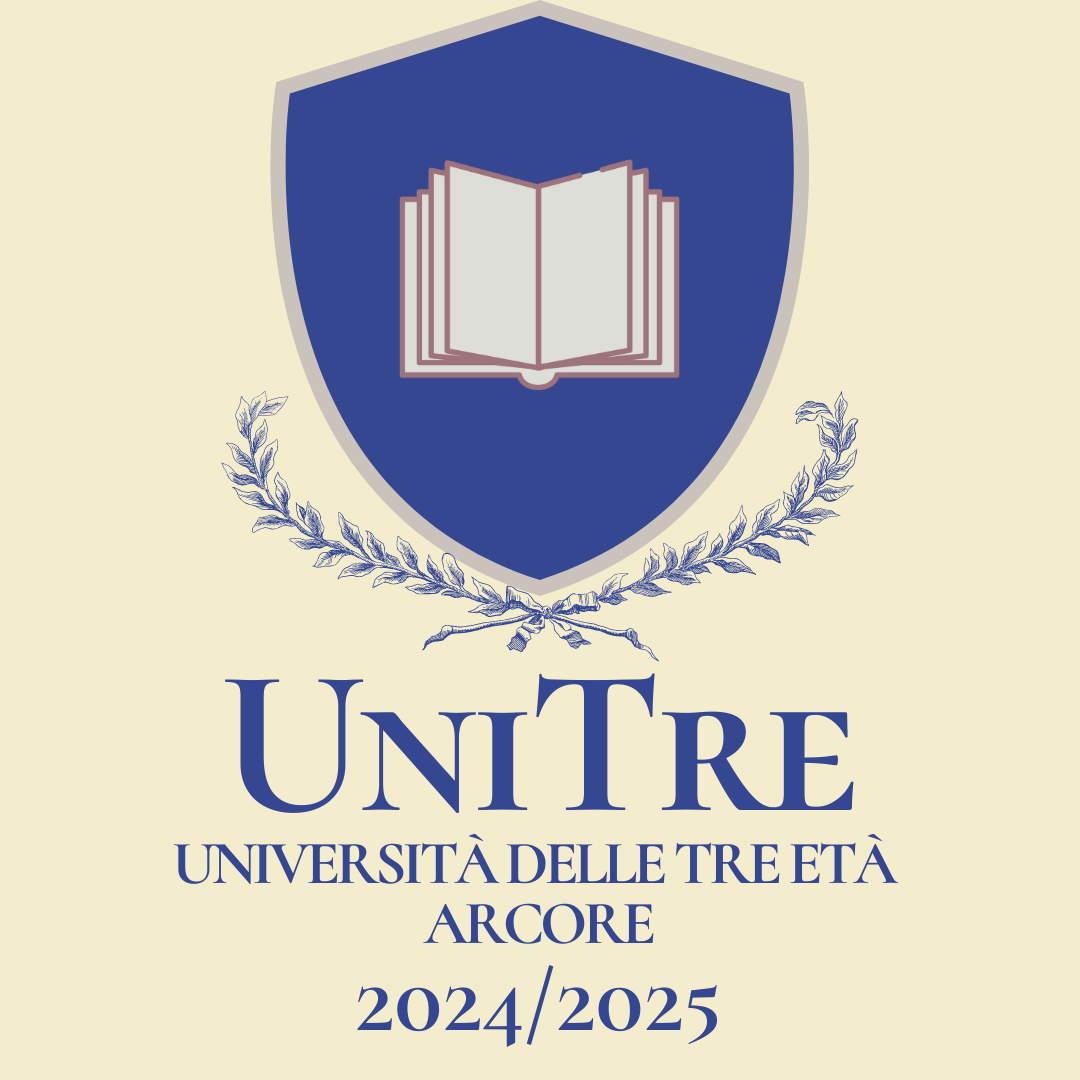 LETTERATURA GRECA
Durante il corso intitolato « Il poema del ritorno, l’Odissea», verrà proposta una lettura critica dell’Odissea. Dopo un’introduzione alla poesia epica greca (contesto di produzione, questioni autoriali, modalità di composizione), si procederà a un’analisi della trama e delle tematiche del poema, offrendo così gli strumenti per una lettura ricca e approfondita di uno dei testi fondativi della letteratura mondiale.
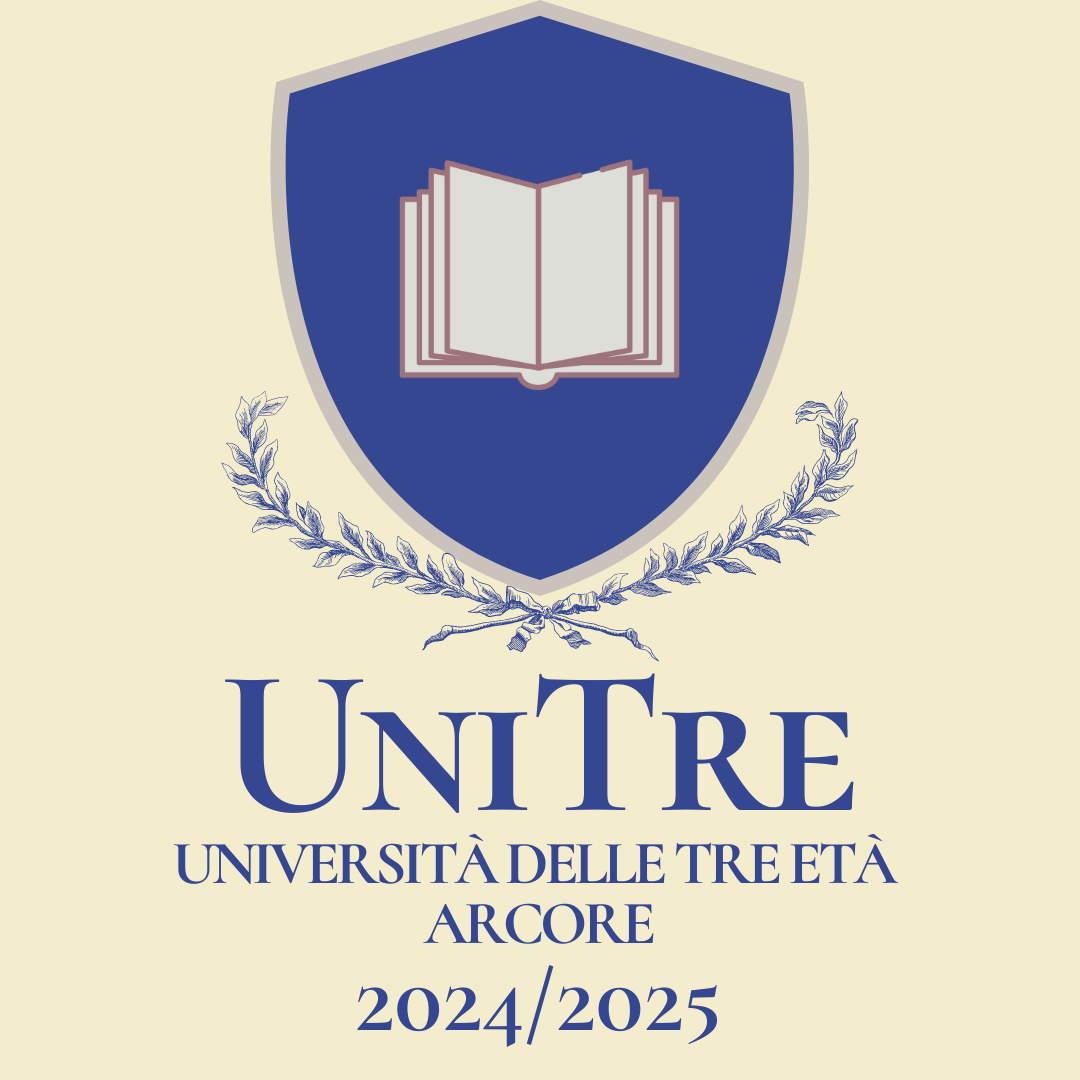 LETTERATURA ITALIANA
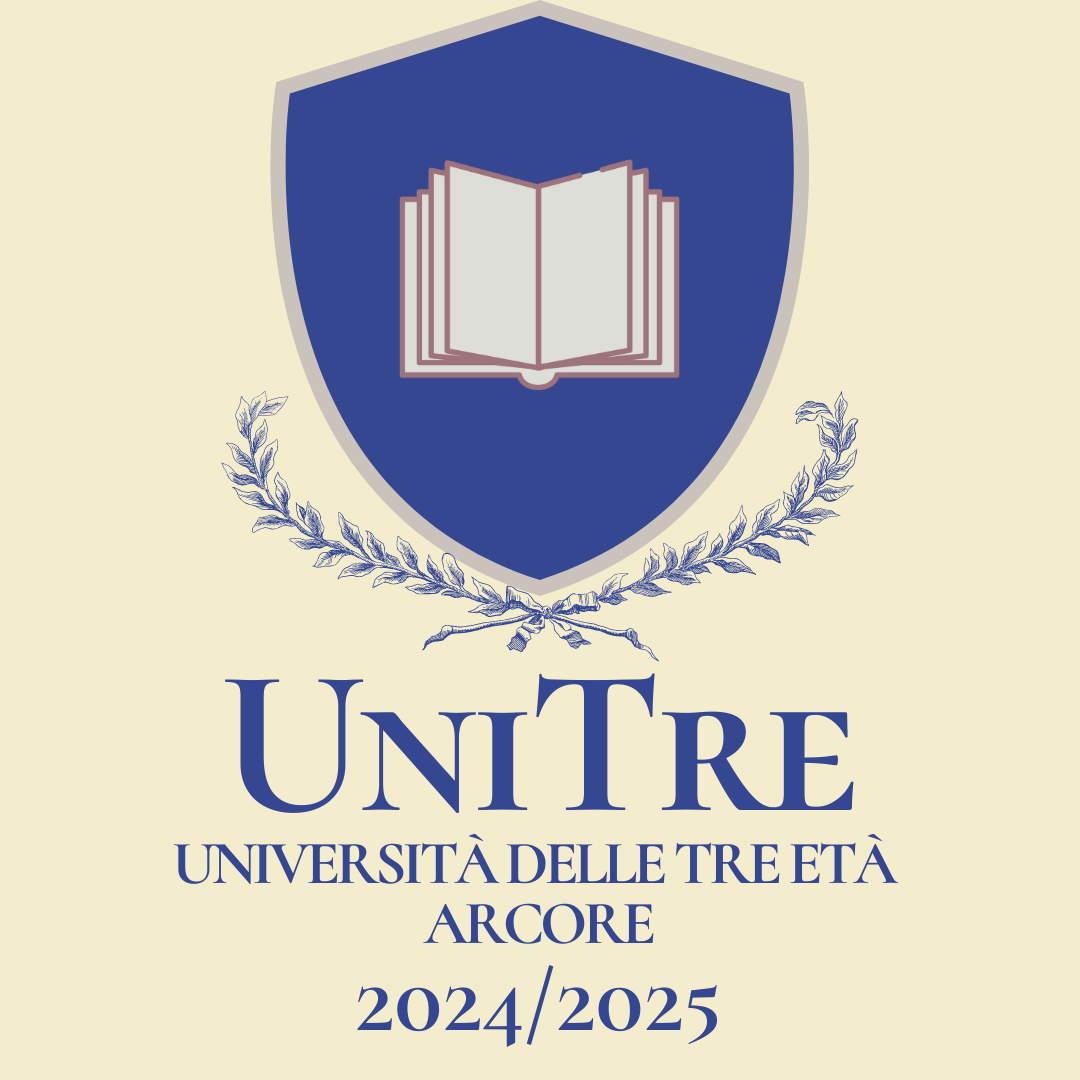 Il corso, intitolato «Grandi autori dal Seicento alla prima metà dell’Ottocento», a seguito di una breve introduzione relativa al contesto storico-culturale, si concentrerà sui grandi autori che in quegli anni hanno dominato il panorama letterario: Goldoni, Foscolo, Leopardi e Manzoni, con particolare attenzione dedicata a «I promessi sposi».
STORIA CONTEMPORANEA
Dopo l’analisi storica del conflitto israelo-palestinese, vorremmo riprendere il filo del corso, dal titolo «La Storia italiana tra anni Sessanta e anni Ottanta.» dedicato alla situazione italiana. Riprendiamo a ragionare dell’Italia partendo dal fenomeno decisivo del boom economico, attraversando il delicato versante politico-istituzionale di quegli anni caratterizzato dalle figure di Aldo Moro, di Giulio Andreotti, di Enrico Berlinguer e di atri protagonisti di quella stagione così complessa e drammatica, ci soffermeremo sulla tragedia del terrorismo che ha funestato per un ventennio il nostro paese e termineremo con uno sguardo sugli anni Ottanta.
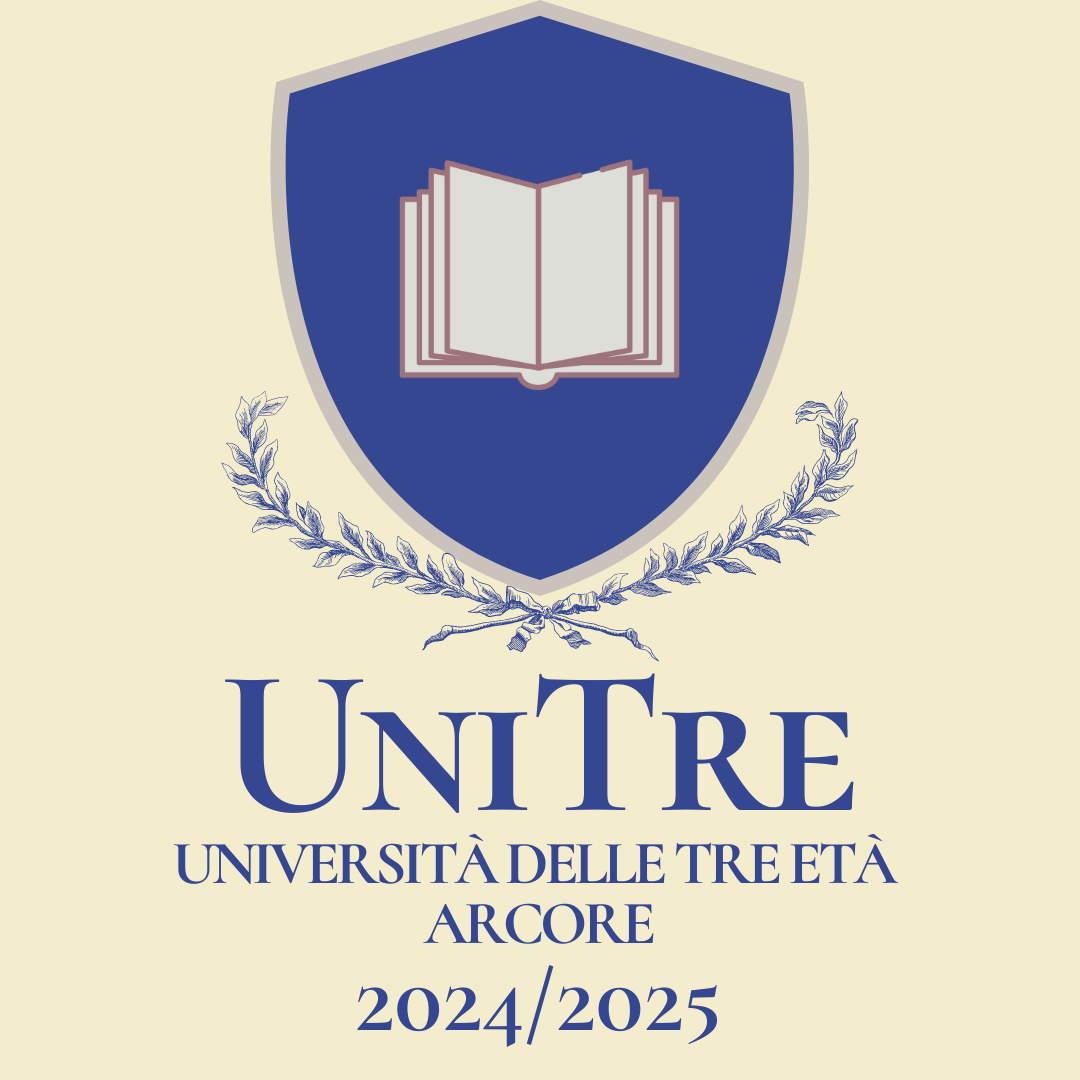 STORIA DEI GIARDINI E DEL PAESAGGIO
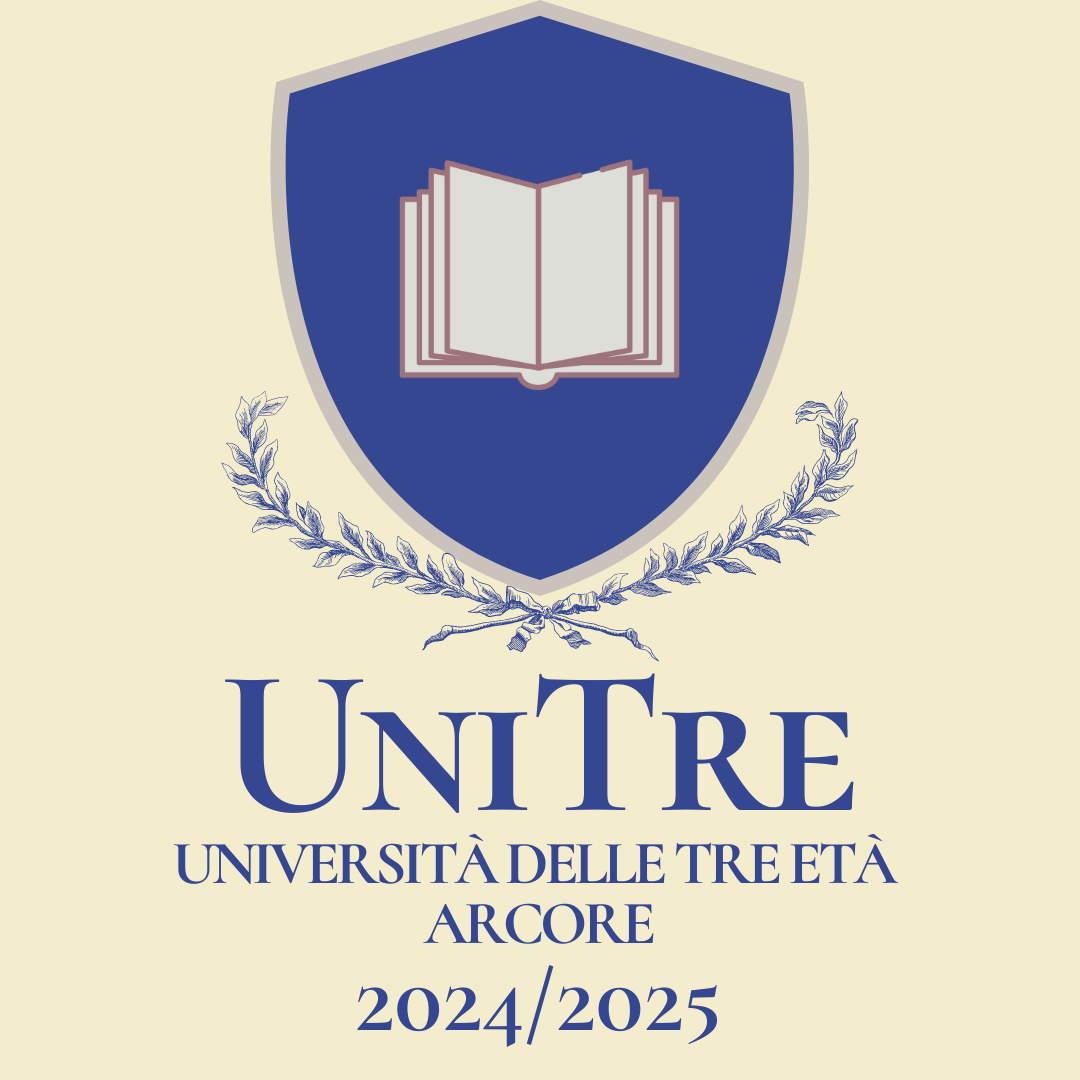 Il corso, intitolato «Storia del giardino, dall'hortus conclusus romano ai parchi imperiali», sarà suddiviso in tre nuclei argomentativi: l’evoluzione del concetto primitivo di giardino nell’antichità, la diffusione del giardino all’italiana in Europa e la contrapposizione con il giardino paesaggistico o romantico inglese.
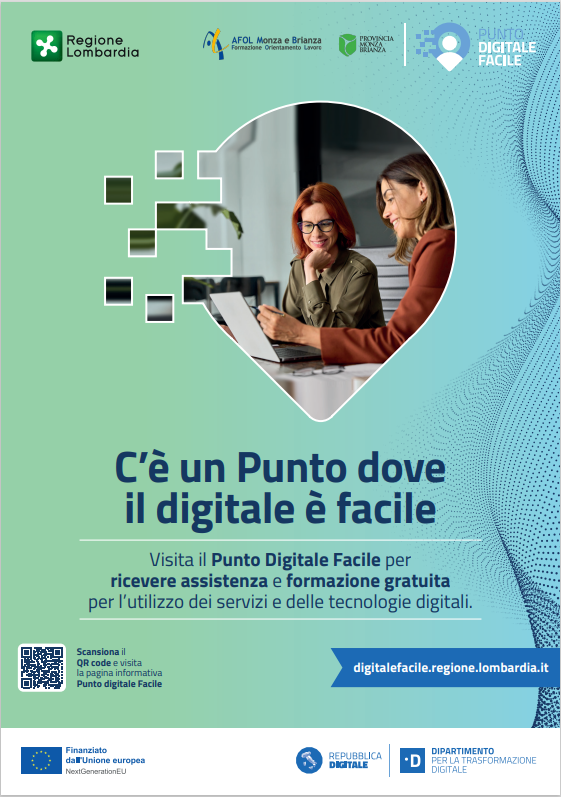 NUOVO PUNTO DIGITALE FACILE
Il 9 settembre, presso il Comune di Arcore, apre il punto di facilitazione digitale, con l’obiettivo di supportare i cittadini che desiderano migliorare le proprie competenze digitali, attraverso servizi gratuiti di facilitazione e/o educazione digitale in presenza e online.
Il punto è aperto – previo appuntamento – lunedì, martedì e venerdì dalle 9.00 – 13.00, in via Monte Grappa 3, nei locali già dedicati allo sportello lavoro Afol (fronte URP). Il punto di facilitazione è inoltre contattabile all’indirizzo digitale.arcore@afolmb.it
Per ulteriori informazioni https://comune.arcore.mb.it/novita/notizia/6020-autosave-v1/
INFO E CONTATTI
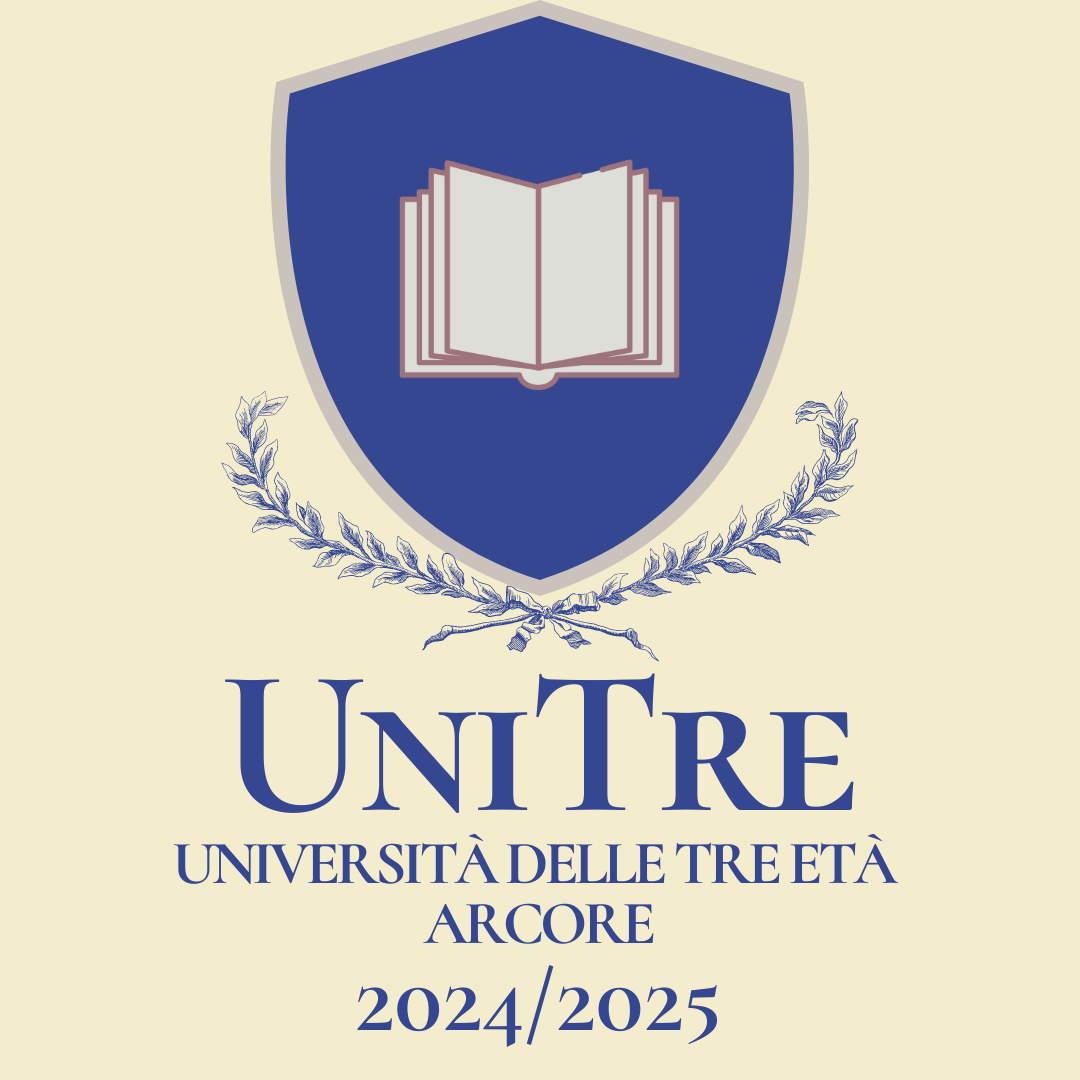 UFFICIO CULTURA
unitre@comune.arcore.mb.it unitre.comune.arcore.mb.it
039/60.17.365 - 334